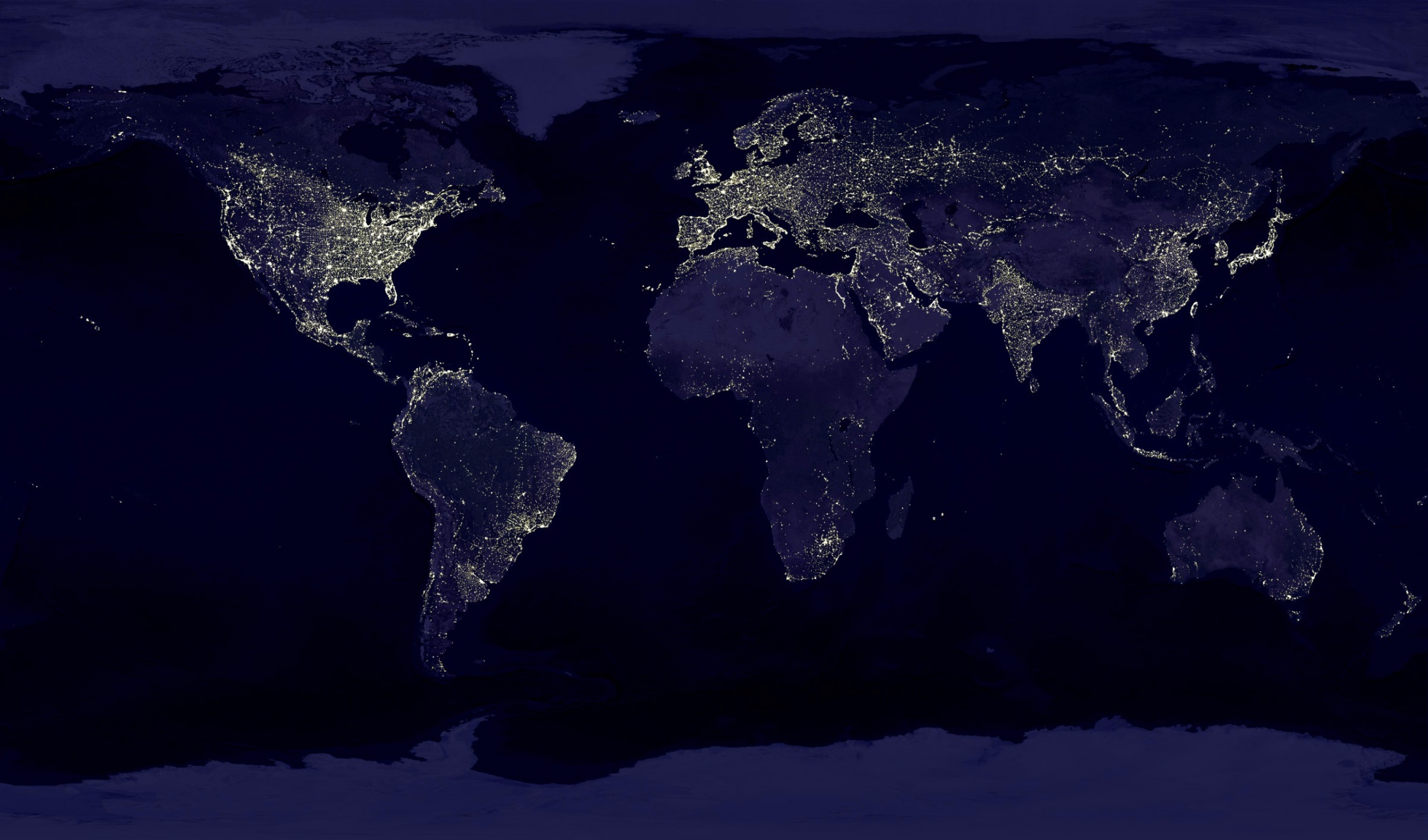 Florida 2030: A State in Transition
You Are Here
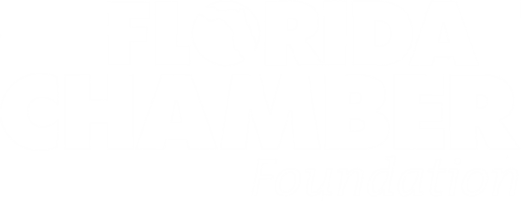 #FL2030   @FLChamberFdn
www.Florida2030.org
Tony Carvajal   @WhatTonyCs
Florida Chamber Foundation
“Florida is changing. Our economics, our demographics and our politics are all changing and these changes are both opportunities and challenges.” – Mark Wilson
Population Change July 2017 to July 2018
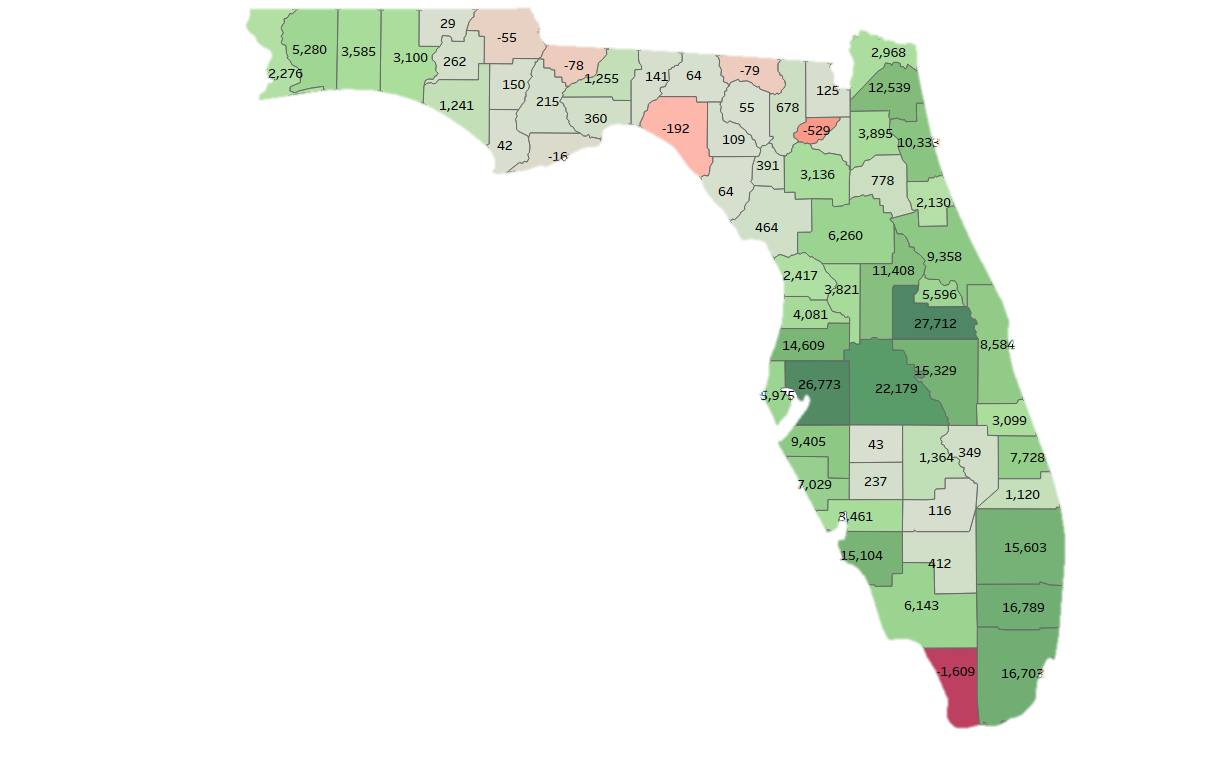 Top Population Gains
Orange		27,712
Hillsborough	26,773
Polk		22,179
Broward		16,789
Miami-Dade	16,703
Palm Beach	15,603
Osceola		15,329
Lee		15,104
Pasco		14,609
Duval		12,539
6,713
7 Counties Lost Jobs
1.  Monroe	-1,609
2.  Union	  -529
3.  Taylor	  -192
4.  Hamilton	   -79
5.  Gadsden	   -78
6.  Jackson	   -55
7.  Franklin	   -16
Source: US Census Bureau
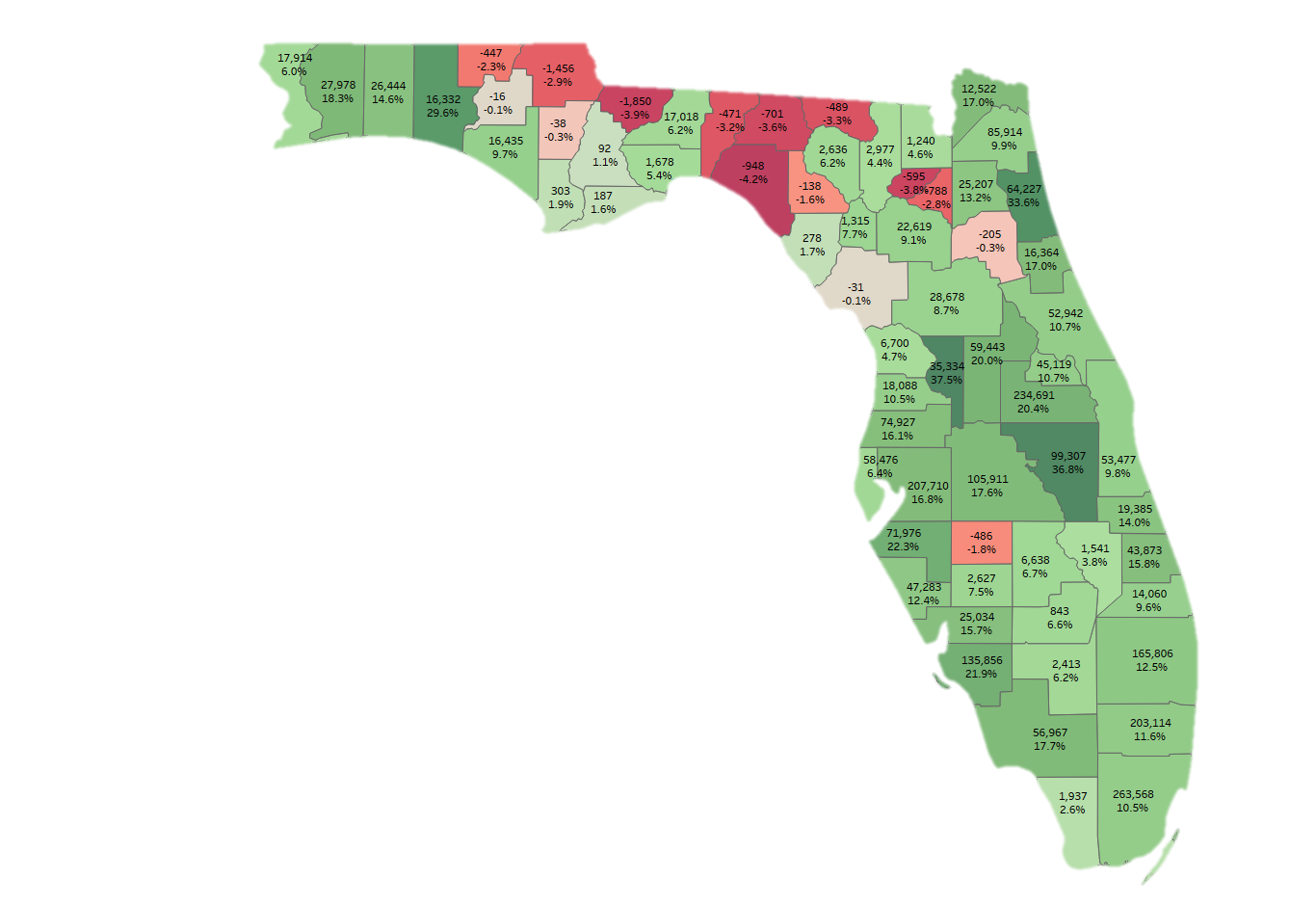 Population Change
2010 thru 2018
Florida Population Growth Rate 13.2%
Top Counties 
1.  Miami-Dade	263,568
2.  Orange	234,691
3.  Hillsborough	207,710
4.  Broward	203,114
5.  Palm Beach	165,806
Lee	135,856
Polk	105,911
Osceola	  99,307
Duval	  85,914
Pasco	  74,927
Top Population Growth 
Sumter	37.5%
Osceola	36.8%
St. Johns	33.6%
Walton	29.6%
Manatee	22.3%
Lee		21.9%
Orange	20.4%
Lake	20.0%
Santa Rosa	18.3%
Collier	17.7%
Source: US Census Bureau
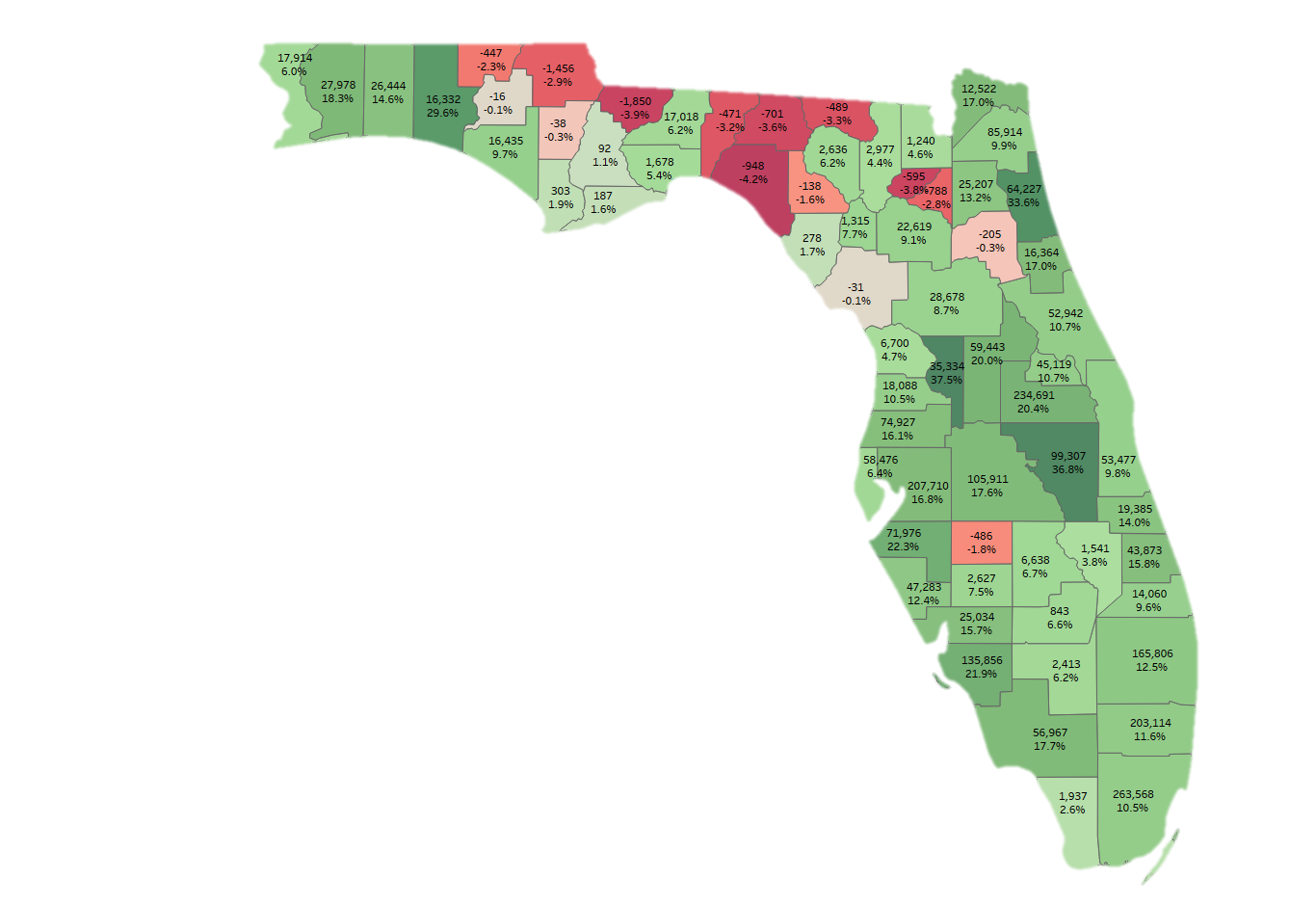 Population Change
2010 thru 2018
15 Florida counties 
lost population 
between 2010 and 2018
Source: US Census Bureau
Growth
Change in Population by Source, 2010-2017 (millions)
Source:  U.S. Census Bureau
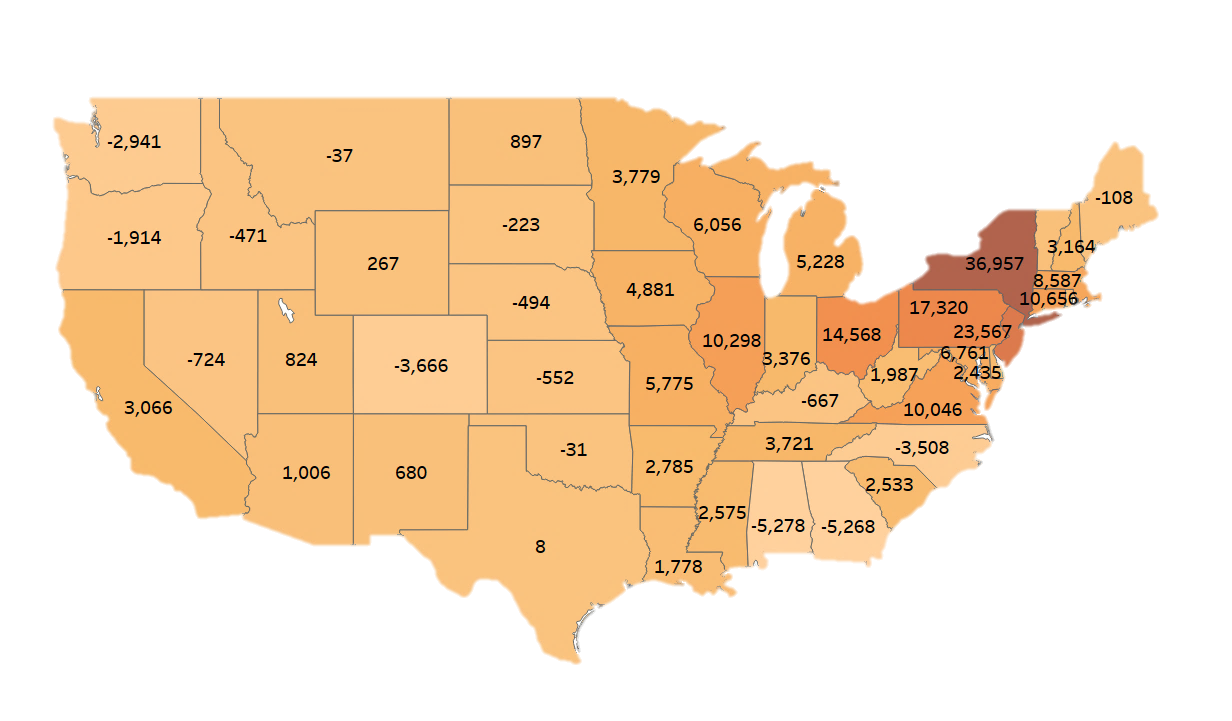 Top 10 States: Net People Moving to Florida

New York	36,957
New Jersey	23,567
Pennsylvania	17,320
Ohio		14,568
Connecticut	10,656
Illinois		10,298
Virginia		10,046Massachusetts	 8,587
Maryland	 6,761
Wisconsin	 6,056
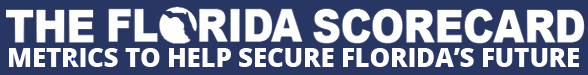 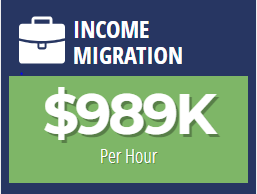 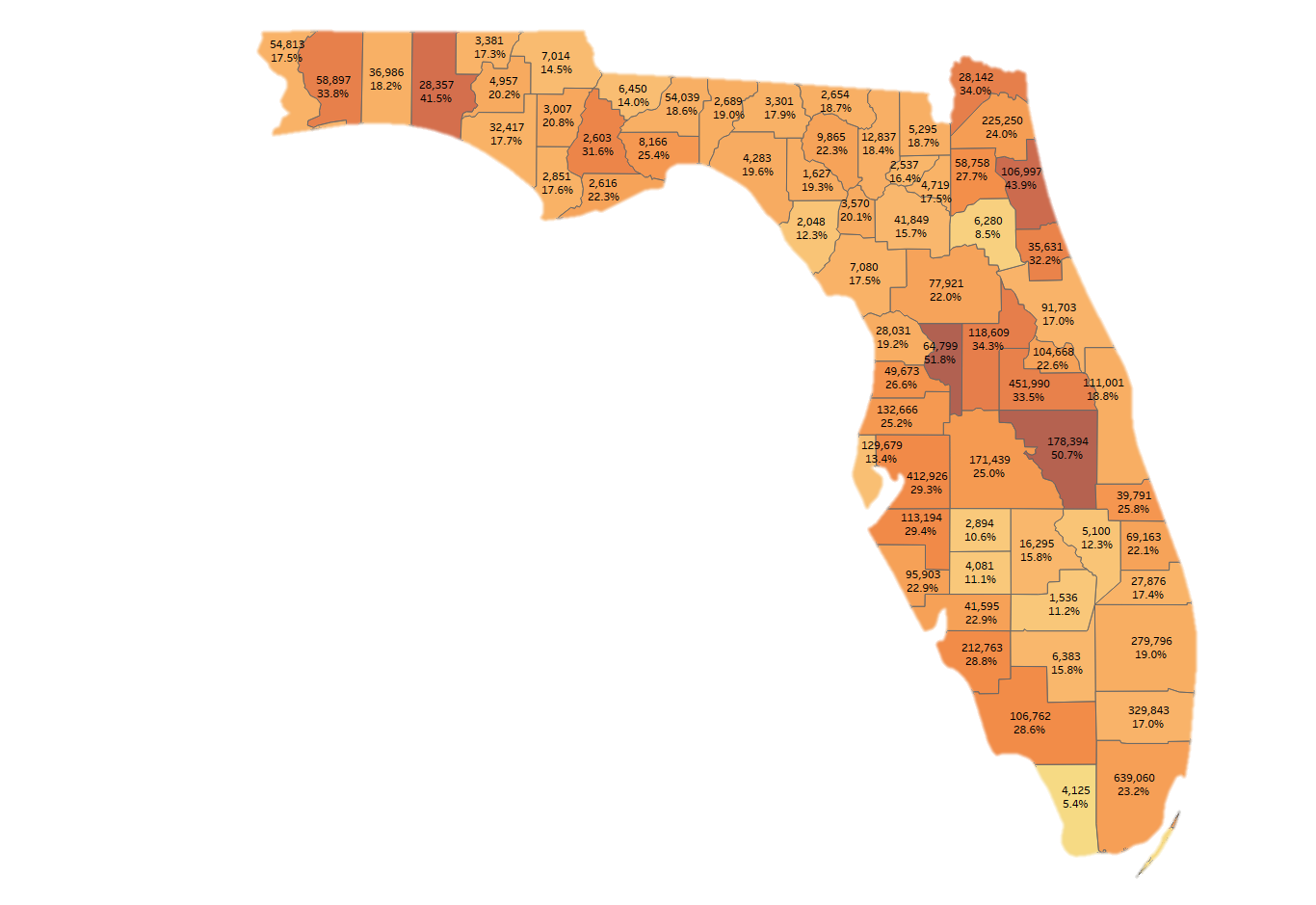 Florida’s Next 
4.5 Million People
Top 10 Growth in People
Miami-Dade	639,060
Orange	451,990
Hillsborough	412,926
Broward	329,843
Palm Beach	279,976
Duval		225,250
Lee		212,763
Osceola	178,394
Polk		171,439
Pasco		129,769
Top 10 Growth in Percent
Sumter	51.8%
Osceola	50.7%
St. Johns	43.9%
Walton	41.5%
Lake		34.3%
Nassau	34.0%	
Santa Rosa	33.8%	
Orange	33.5%
Flagler	32.2%
Liberty	31.6%
Top 3 Counties = 33.4% of Growth 
                    Top 6:  	  52.0%
                    Top 11:	  70.3%
                    Top 13:	  75.5%
Source: FL Demographic Estimating Conference & BEBR FL Population Studies
Risk & Resiliency
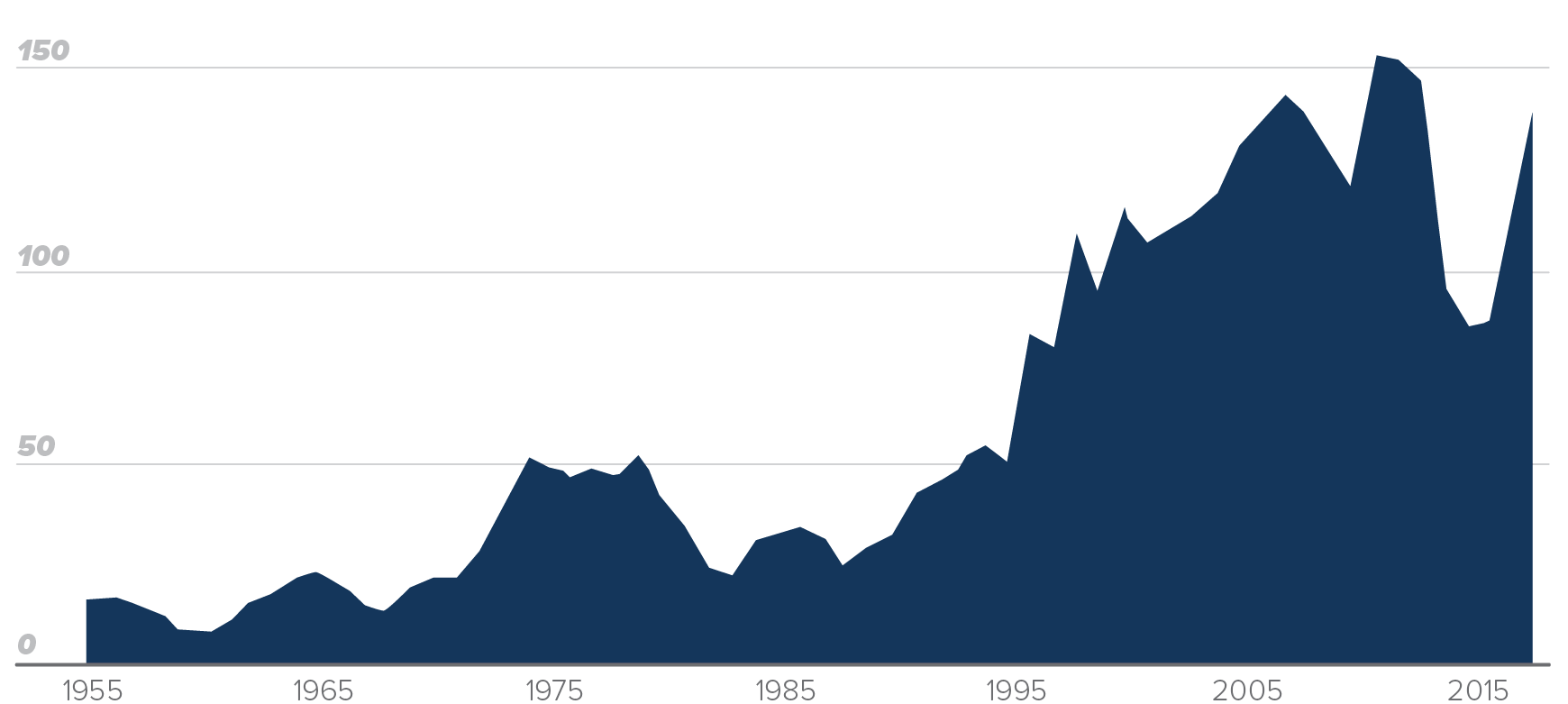 Category 3+ Hurricanes Near Florida, 1854-2017
Declared US. Disasters by Year
Source:  National Oceanic and Atmospheric Administration; Federal Emergency Management Administration (three-year rolling average)
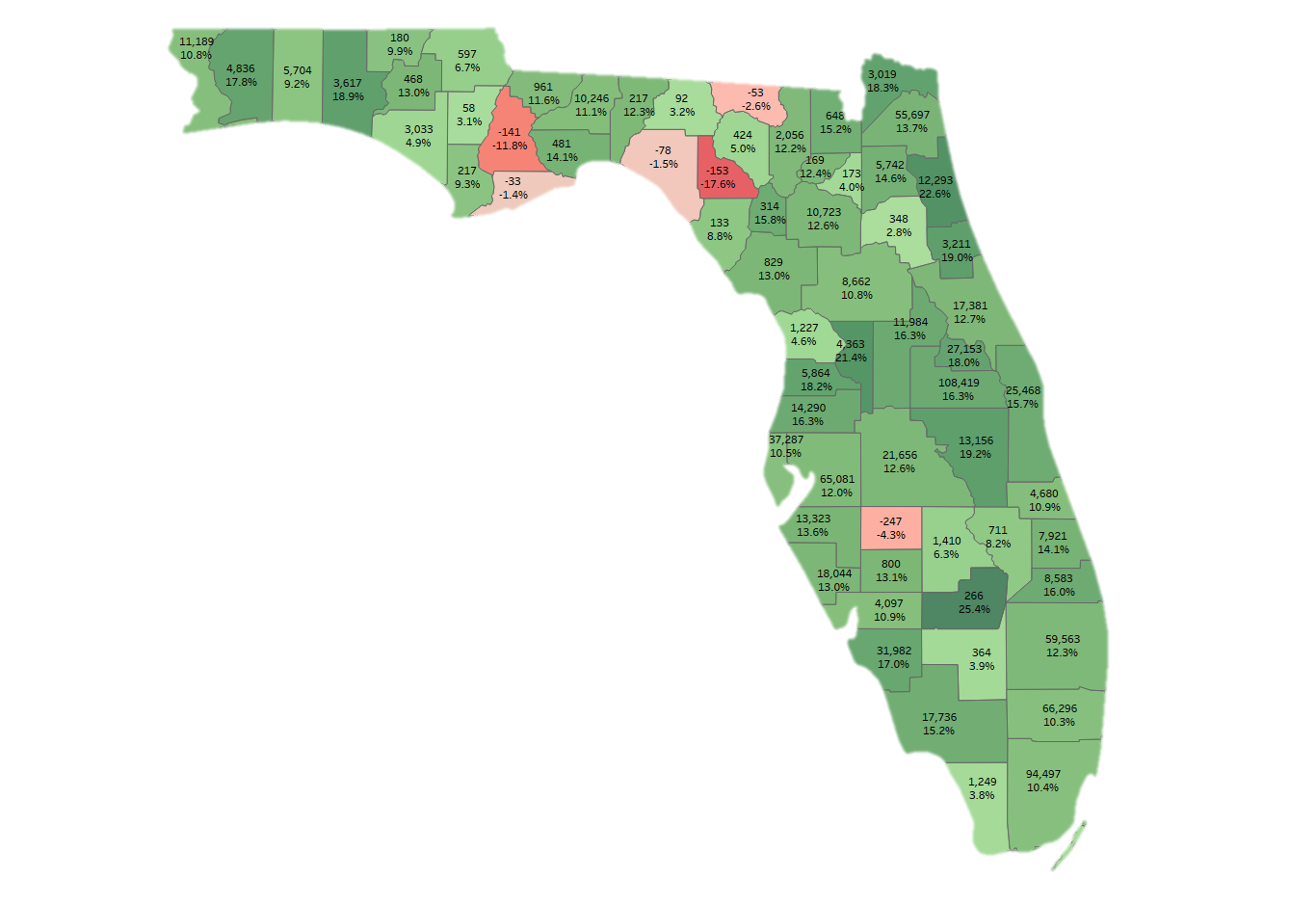 Job Creation
by County: 2014-18
U.S. Job Growth:         7.8%
Florida Job Growth:  13.4%
Top Counties for Jobs
Orange	108,419
Miami-Dade	  94,497
Broward	  66,296
Hillsborough	  65,081
Palm Beach	  59,563
Duval		  55,697
Pinellas	  37,287
Lee		  31,982
Seminole	  27,153
Brevard	  25,468
Top Counties for Job Growth 
Glades	25.4%
St. Johns	22.6%
Sumter	21.4%
Osceola	19.2%
Flagler	19.0%
Walton	18.9%
Nassau	18.3%
Hernando	18.2%
Seminole	18.0%
Santa Rosa	17.8%
6 Florida Counties Lost Jobs:  Franklin, Taylor, Hamilton, Hardee, Liberty, Lafayette
Source: Quarterly Census of Employment & Wages, BLS
~̴Today
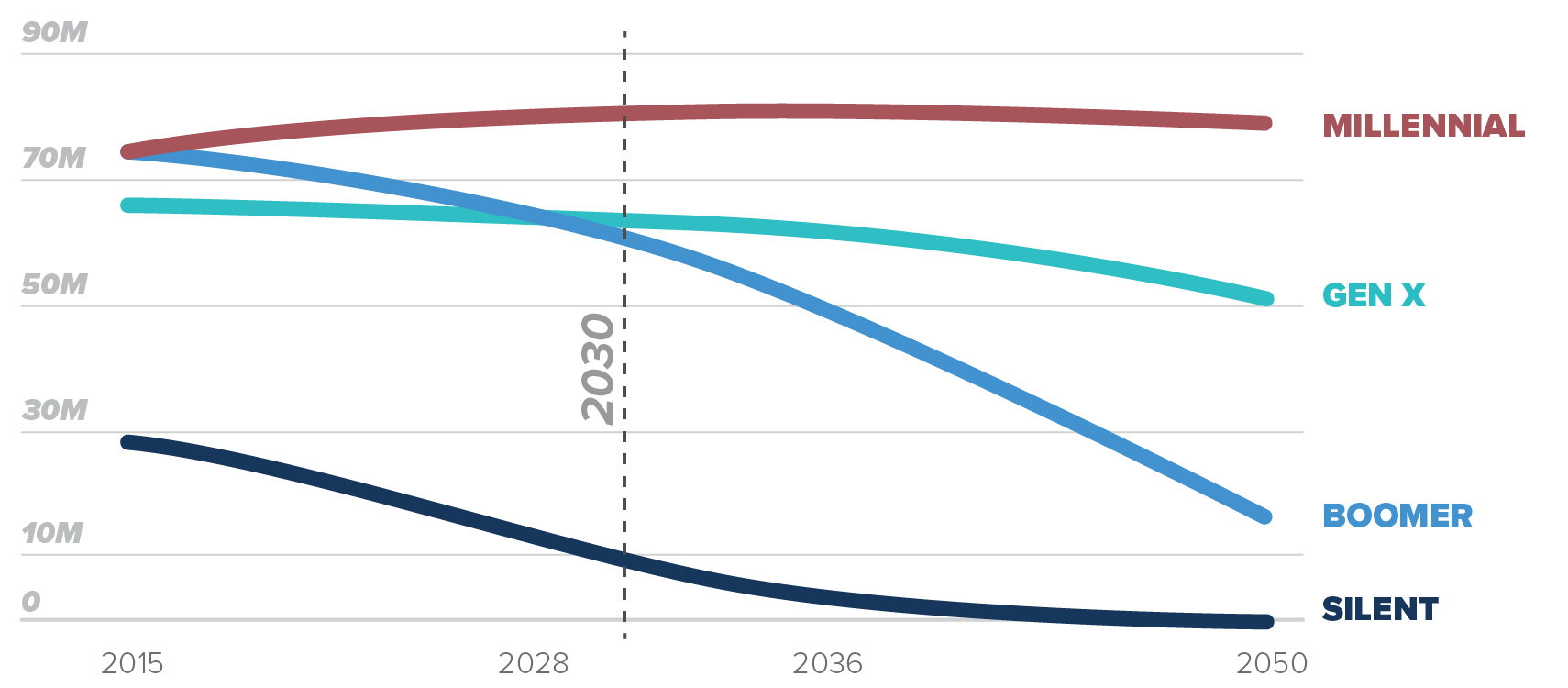 20-39
40-54
55-69
70+
Projected U.S. Population by Generation
Source:  Pew Research Center tabulations of U.S. Census Bureau population projections
85+
% Growth to 2030 by Age Group
84-80
79-75
74-70
69-65
64-60
59-55
54-50
49-45
44-40
39-35
34-30
29-25
24-20
19-15
14-0
80%
20%
40%
0%
60%
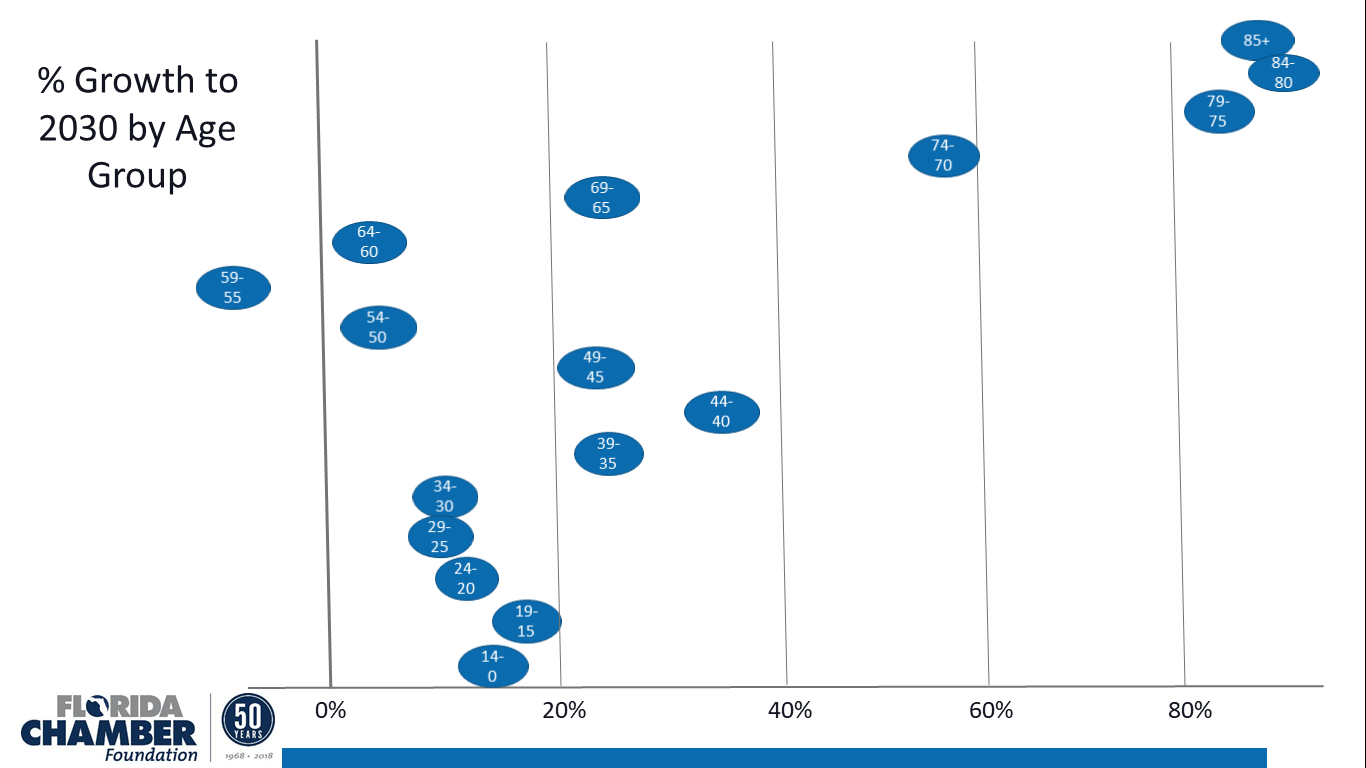 + 2.4 Million Seniors
BUT 
3 of 4  still < 65
New Voters Since 2010
Map Shaded by 
New Voters/Total Voters
1 in 2 new voters
1 in 3 new voters
1 in 4 new voters
1 in 5+ new voters
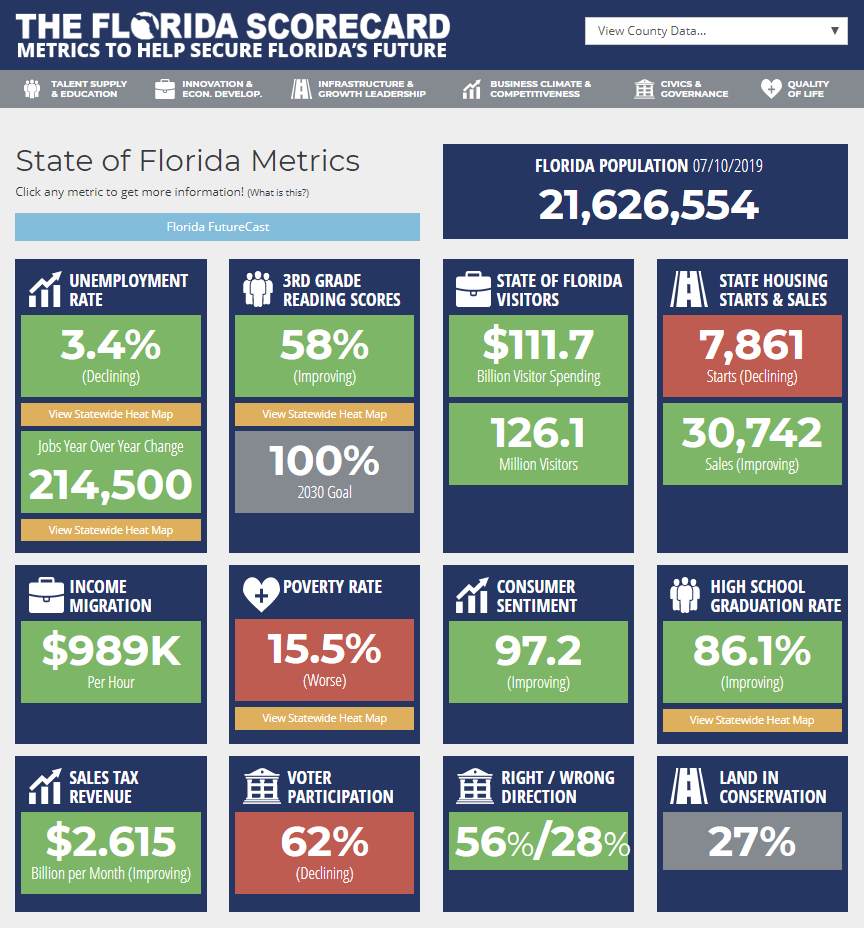 www.TheFloridaScorecard.org


Downloadable charts

Data is downloadable

Links to data sources

Free to use
www.TheFloridaScorecard.org
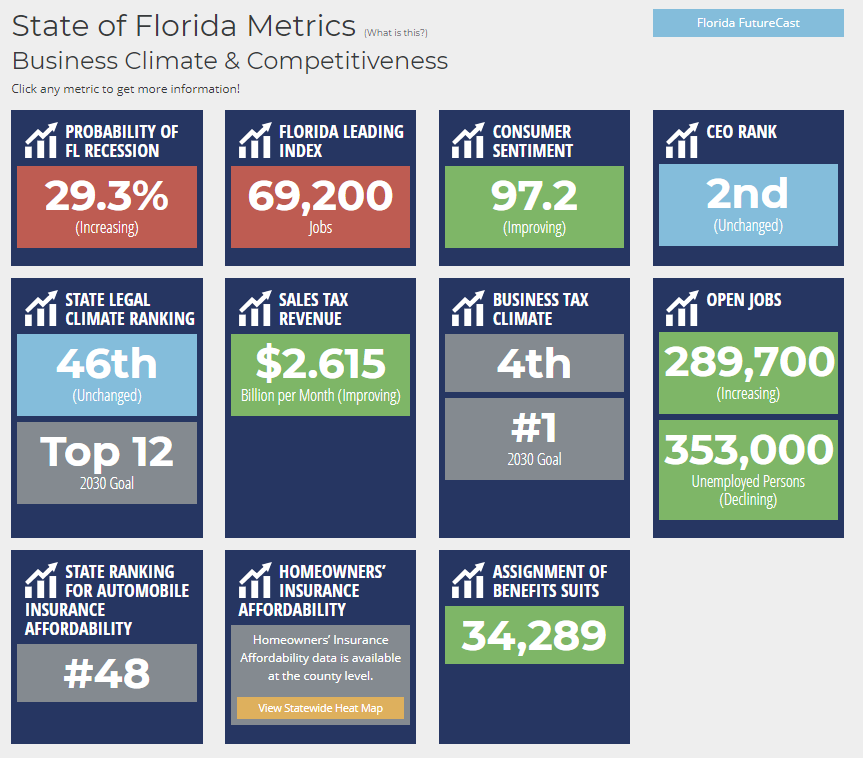 www.TheFloridaScorecard.org
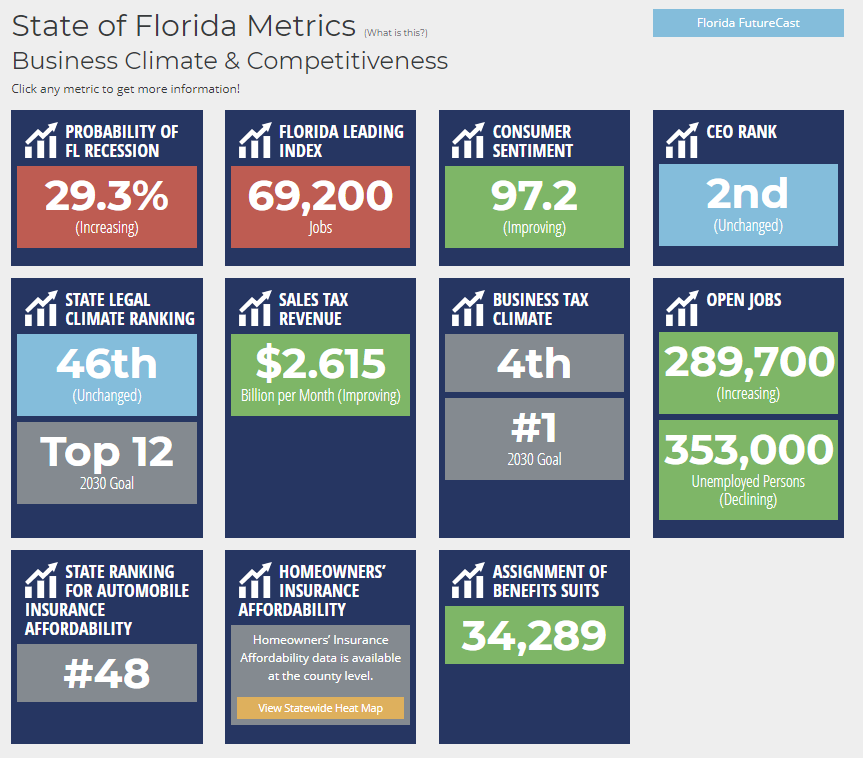 January 2018
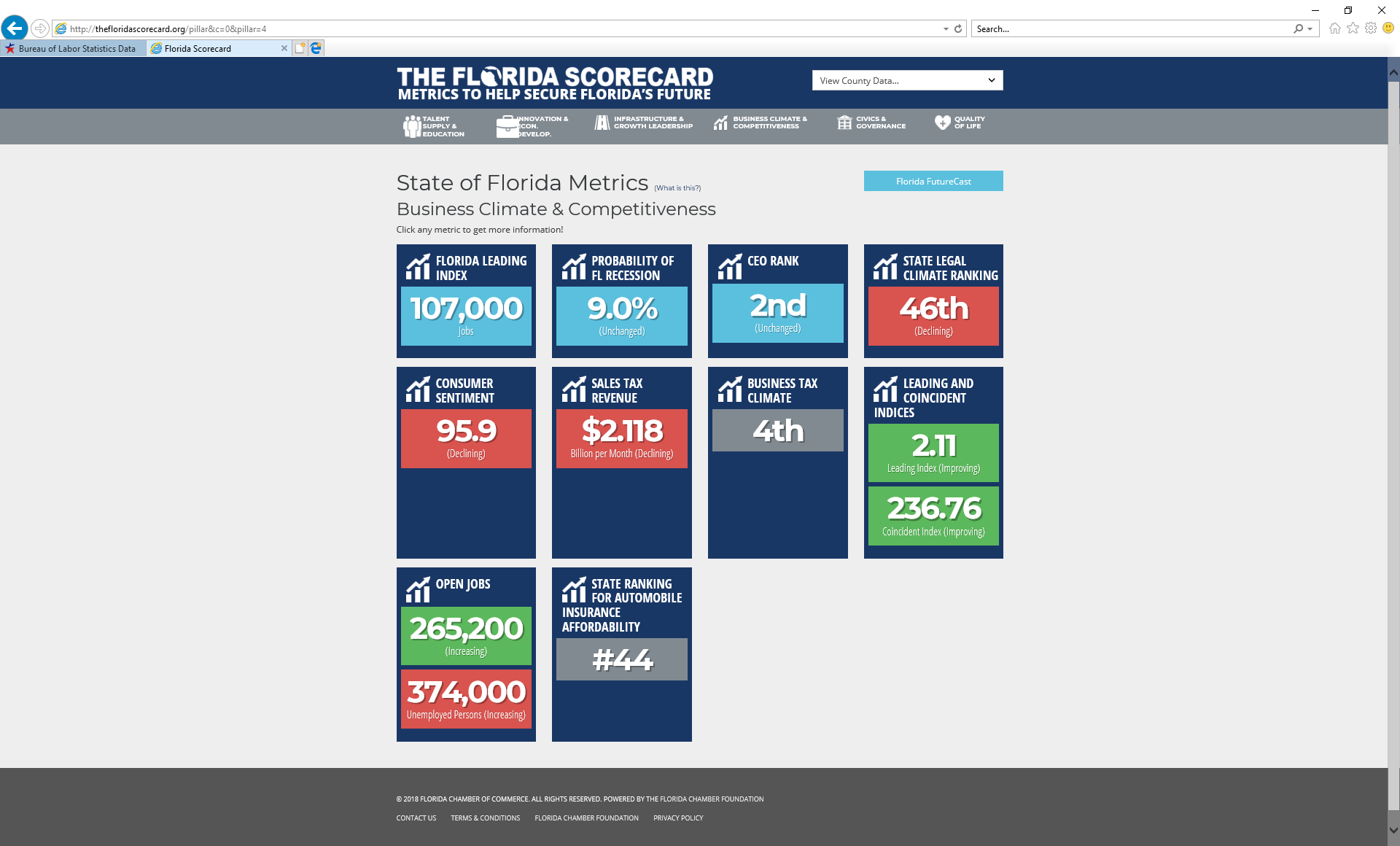 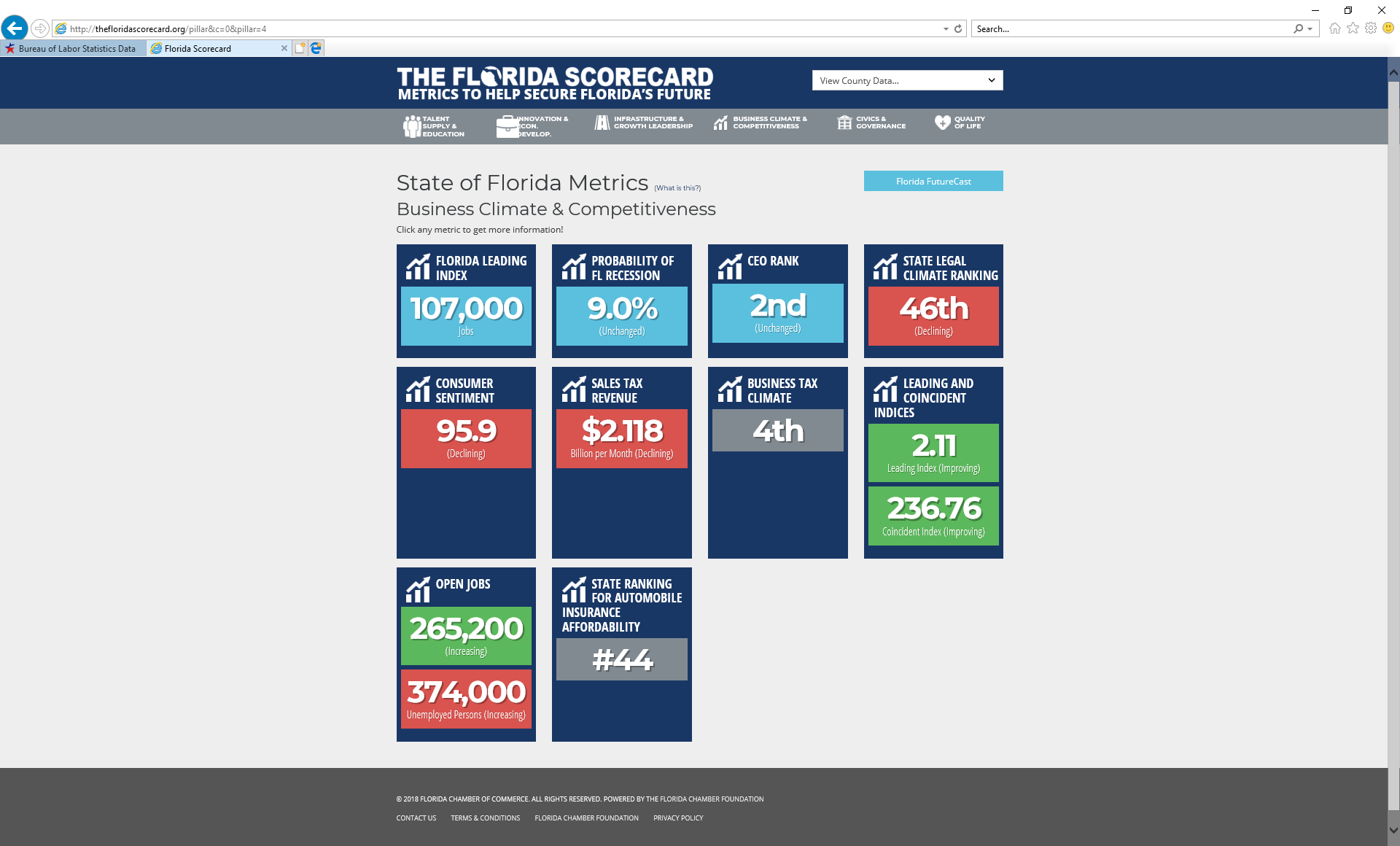 Nature of Work
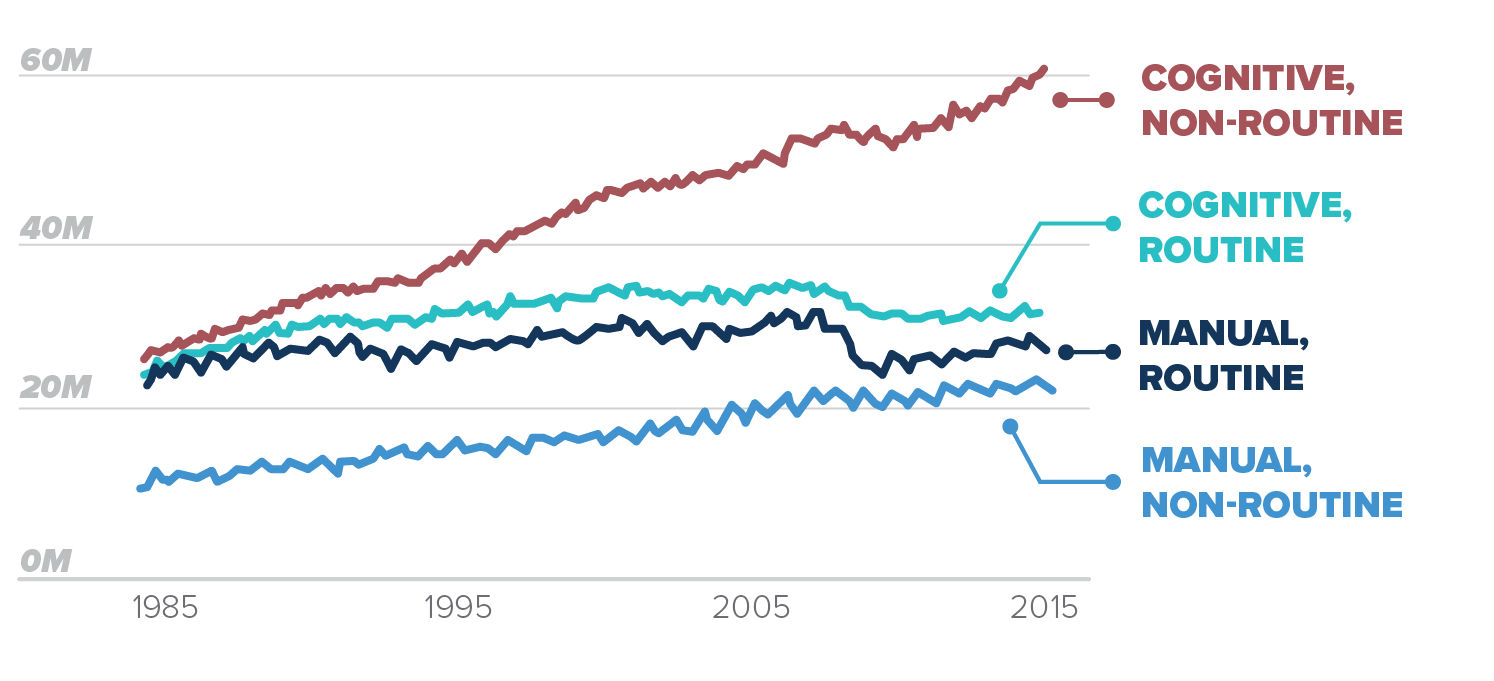 Manager, computer tech,  artist, etc.
Office & admin,
 sales
Construction, manufacturing, production
Food prep., personal care, retail. Healthcare support
U.S. Employment by Job Type
Source:  Federal Reserve Bank of St. Louis analysis of Bureau of Labor Statistics occupational data
Nature of Work
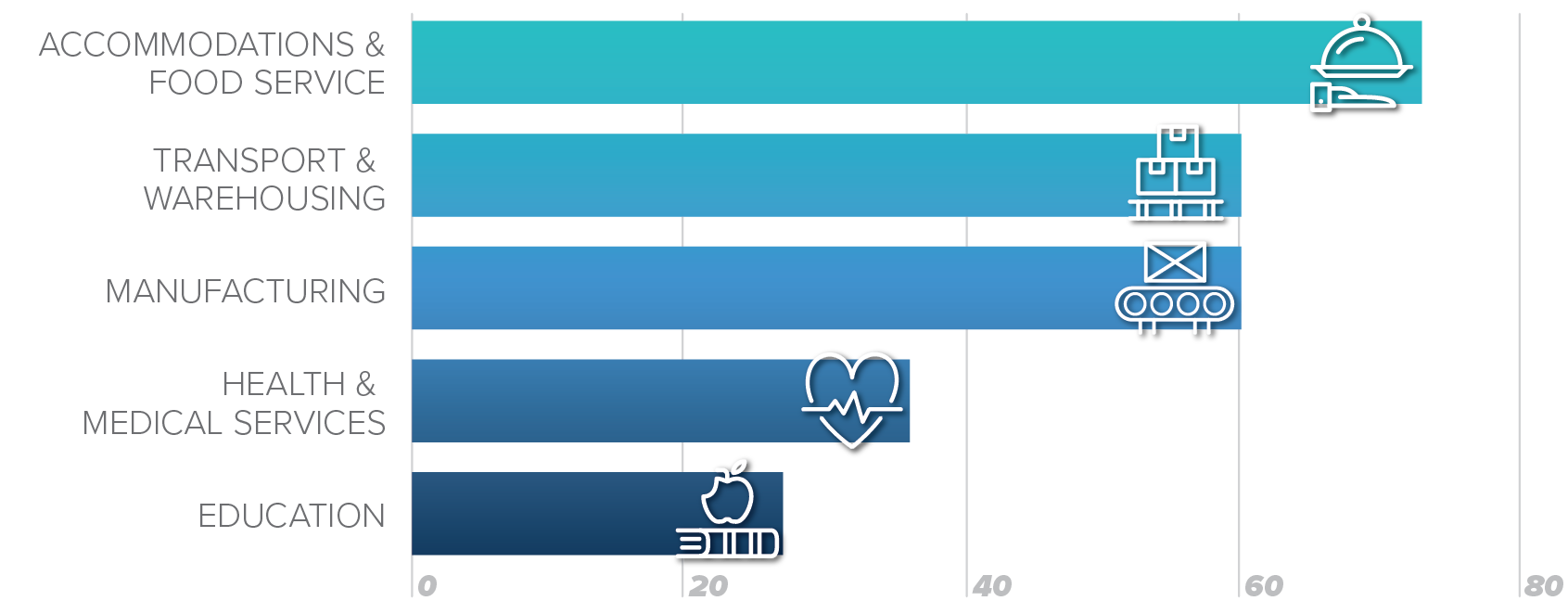 Percent of Selected Jobs that Could be Automated Using Existing Technology
Source:  McKinsey Global Institute, 2017.
Florida’s $1 Trillion GDP by Industry – Q1 2018  ($Billion)
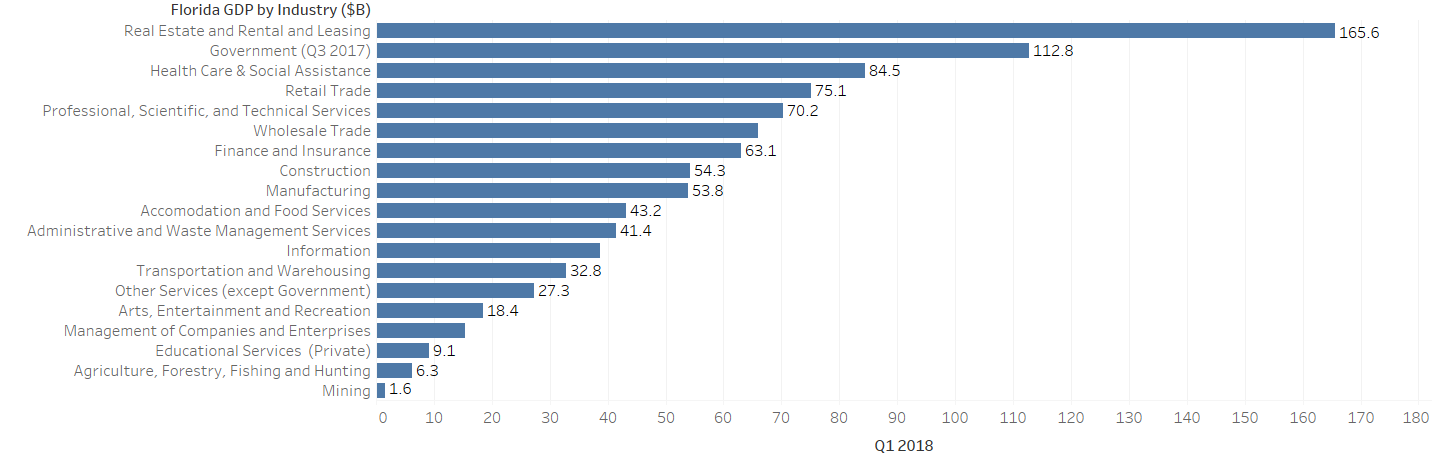 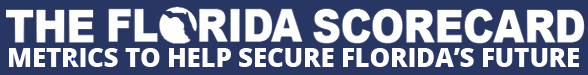 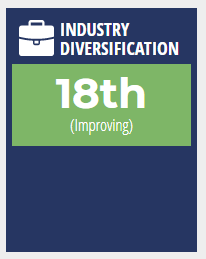 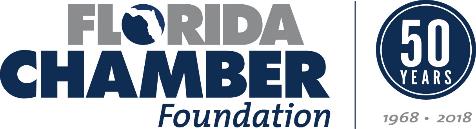 Source:  Federal Reserve (FRED) Data
Florida’s $1 Trillion GDP by Industry – Q1 2018  ($Billion)
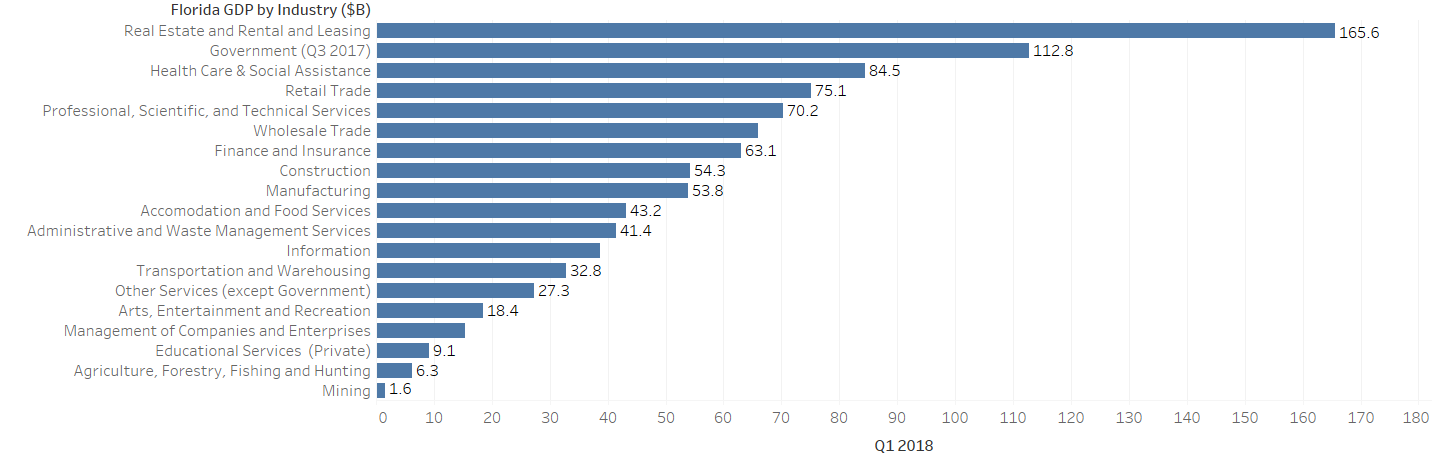 Technical Potential for DISRUPTION
Predictable Physical Work
Data Processing
Data Collection
Stakeholder Interactions
Managing Others
Non-Place Based Analysis/Transactions
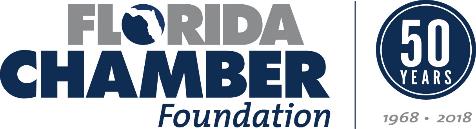 Source:  Federal Reserve (FRED) Data, Preliminary estimate using McKinsey Global Institute, Analysis for Jobs in the Americas
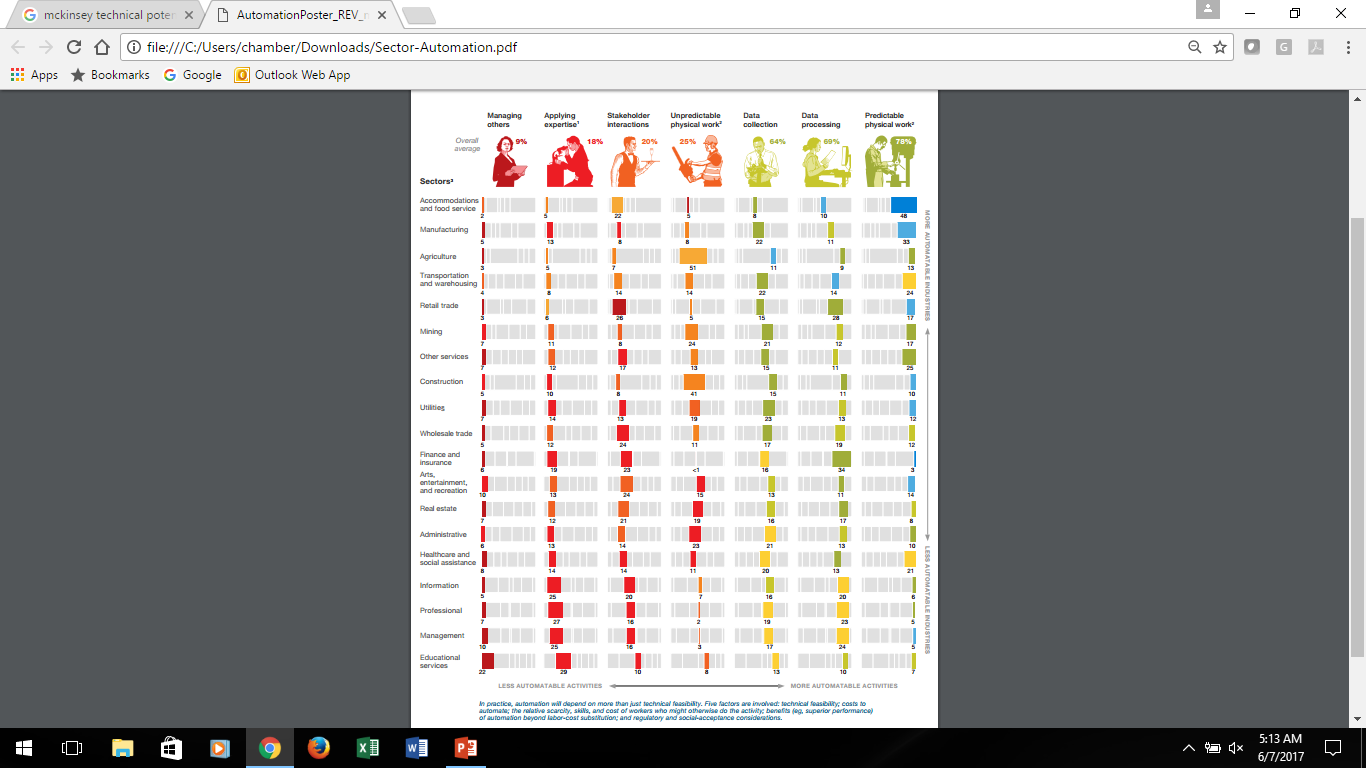 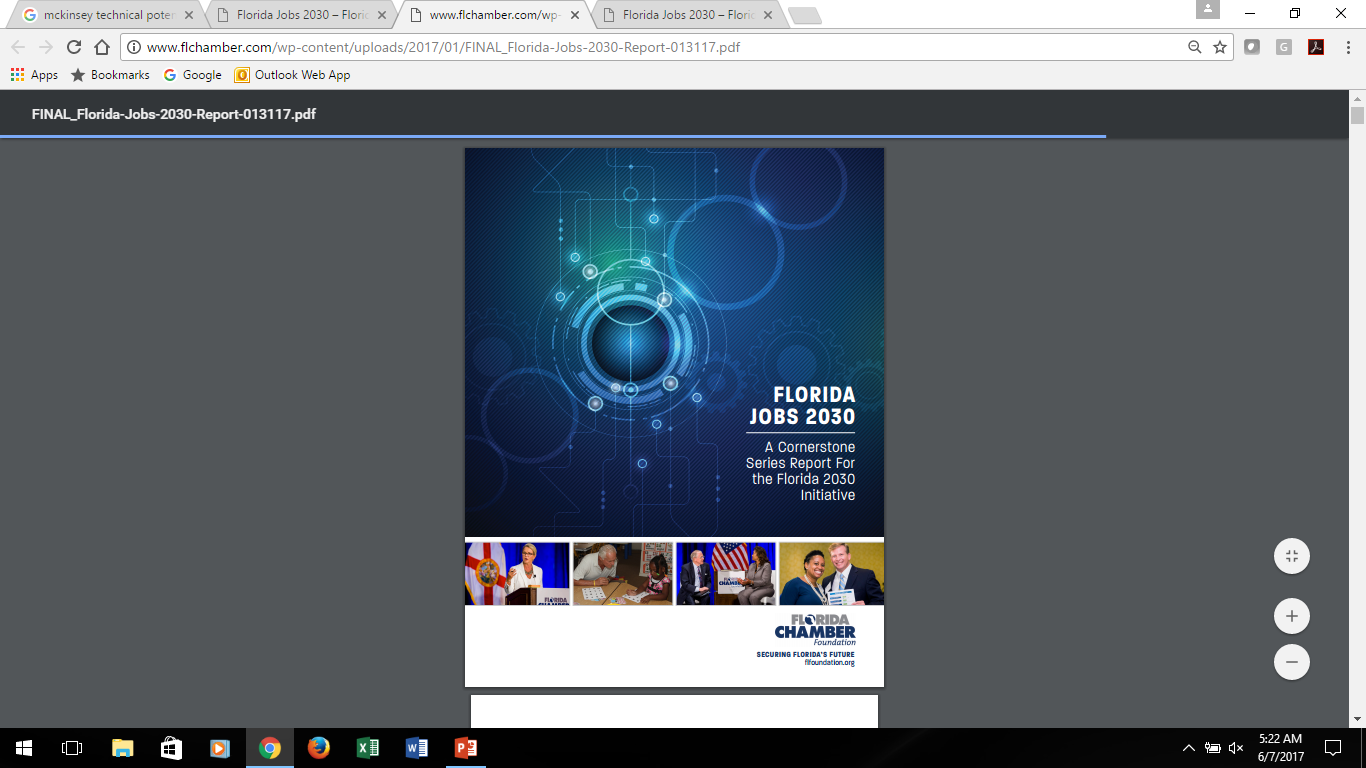 Source: McKinsey Quarterly, July 2016, Florida Chamber Foundation’s Florida Jobs 2030
22
Florida
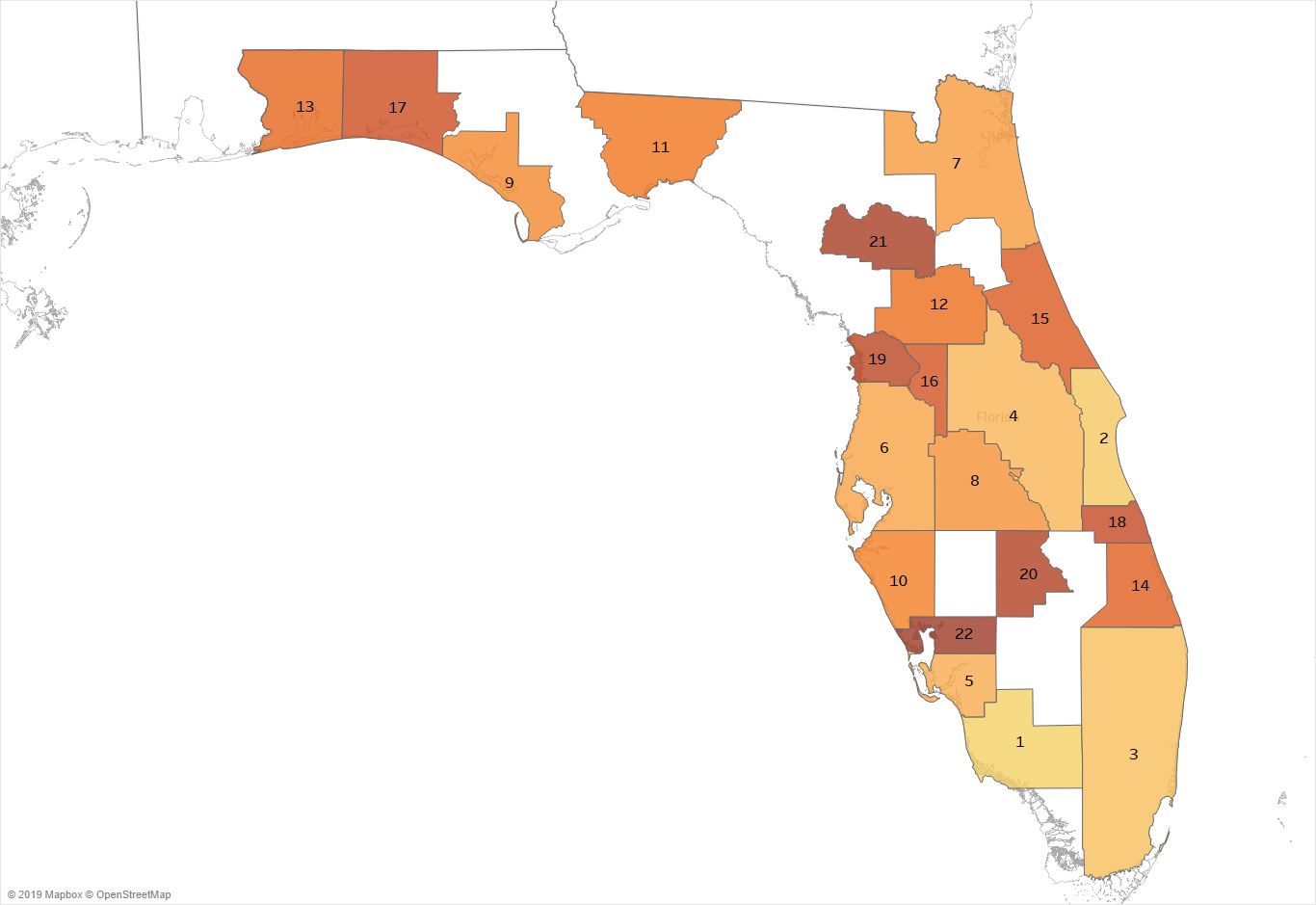 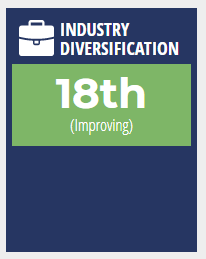 Industry Diversification by MSA

#1    Naples-Immokalee-Marco Island MSA
#2    Palm Bay-Melbourne-Titusville MSA
#3    Miami-Ft. Lauderdale-West Palm Beach MSA
#4    Orlando-Kissimmee-Sanford MSA
#5    Cape Coral-Ft. Myers MSA
#6    Tampa-St. Petersburg-Clearwater MSA
#7    Jacksonville
#8    Lakeland-Winter Haven
#9    Panama City
#10  North Port-Sarasota-Bradenton  

Data Source:  Florida Gulf Coast University, Regional Economic Research Institute.  Q4 2018 data
Global Markets
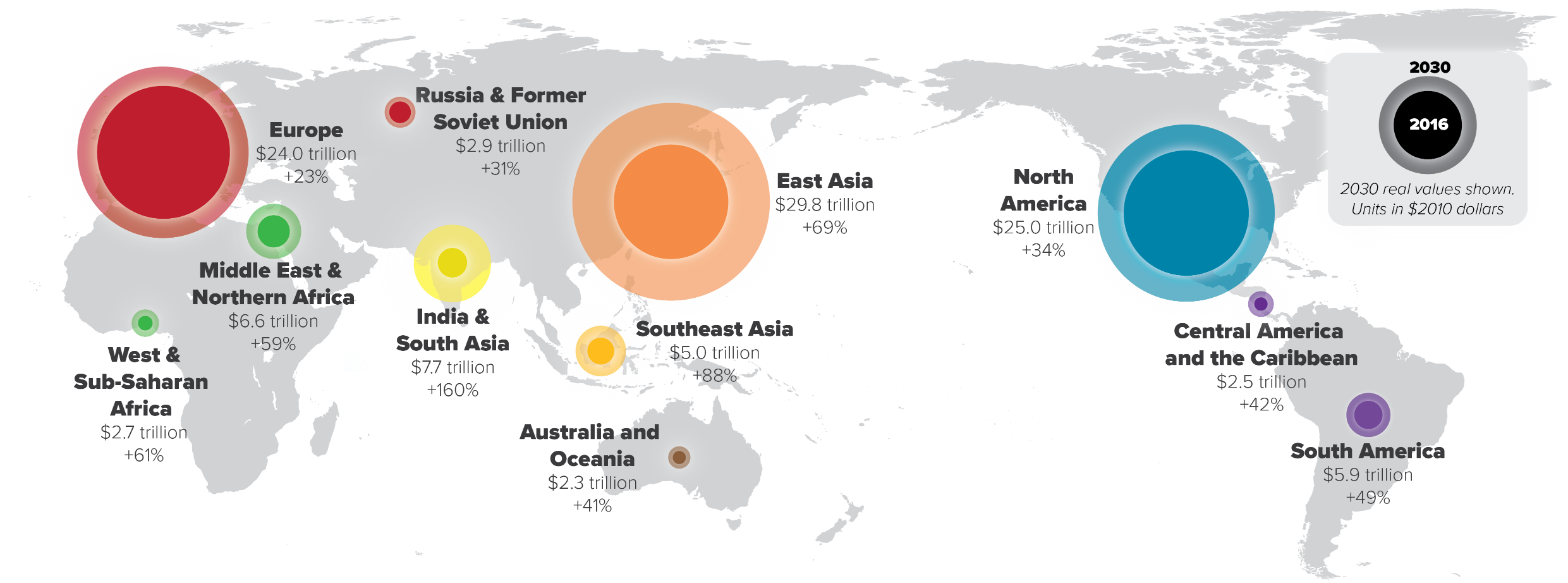 Projected Gross Domestic Product Growth by Region, 2016-2030
Source:  U.S. Department of Agriculture, Economic Research Service, 2016
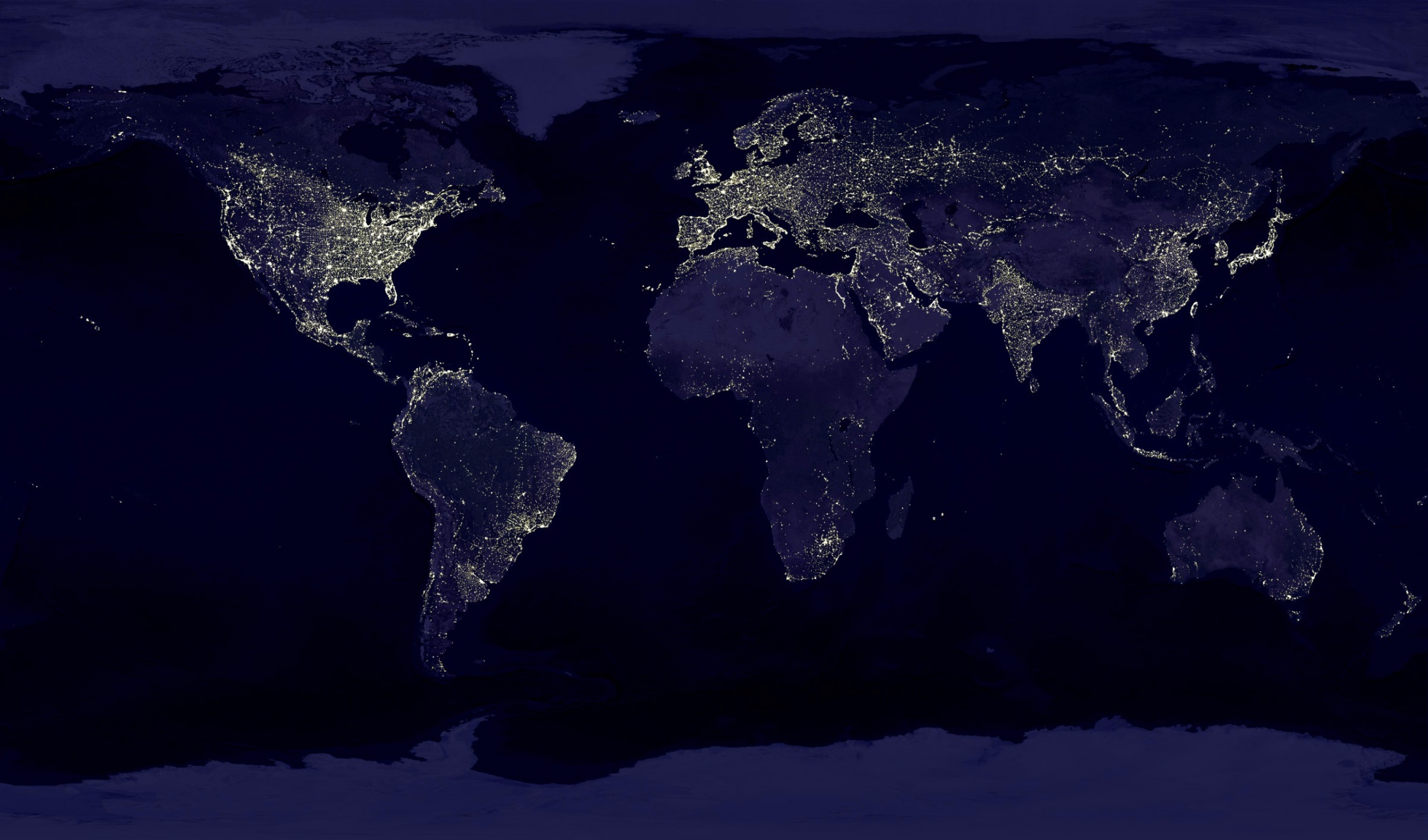 3B new 	Job Wars	Global 500
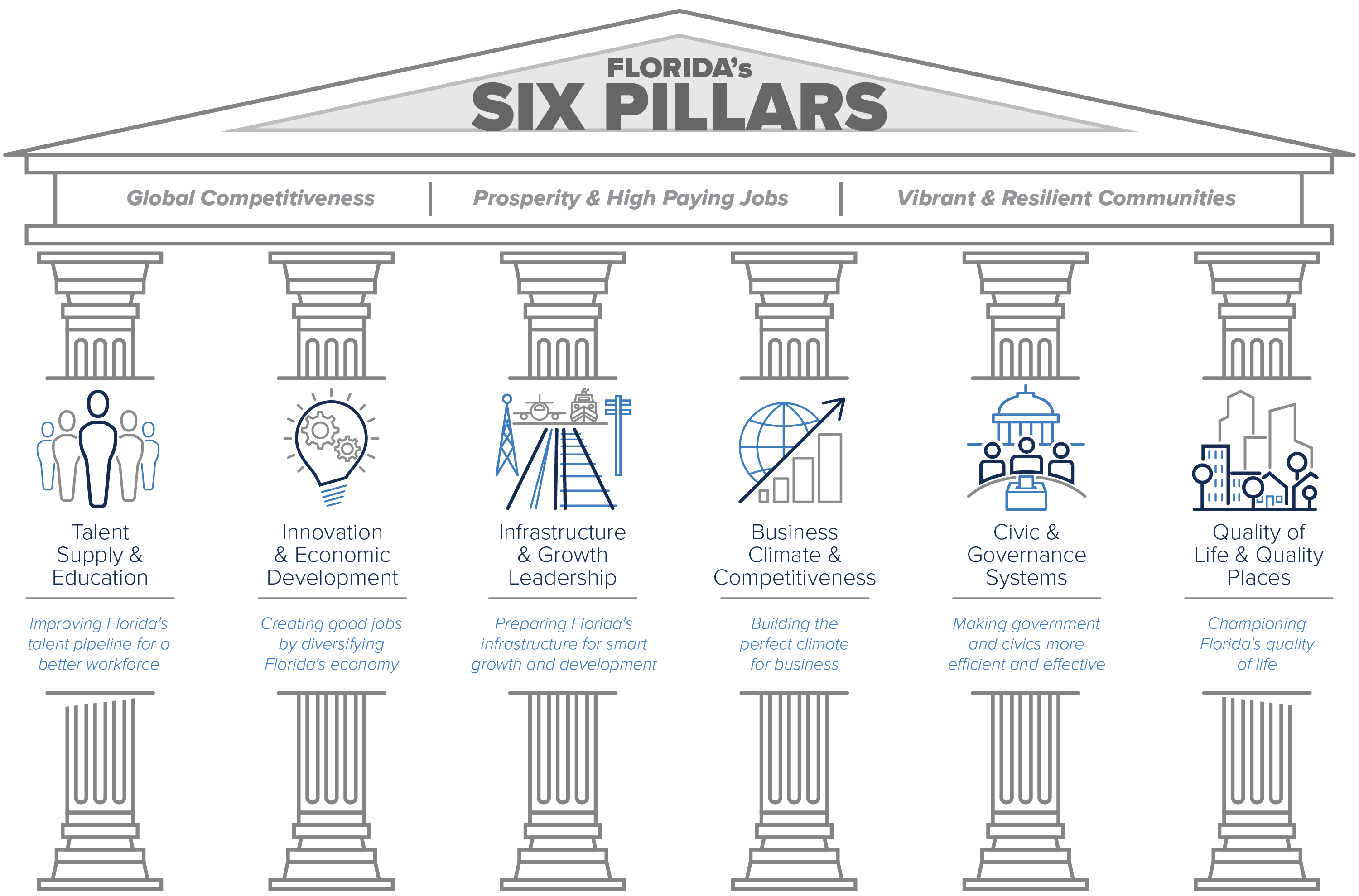 Global Competition 
(17th to 10th)

-----------------

Path to Prosperity 
for every zip code in FL

-----------------

Vibrant & Resilient Communities

How do we plan better for the 
next 5 million Floridians than 
we did for the last 5 million?
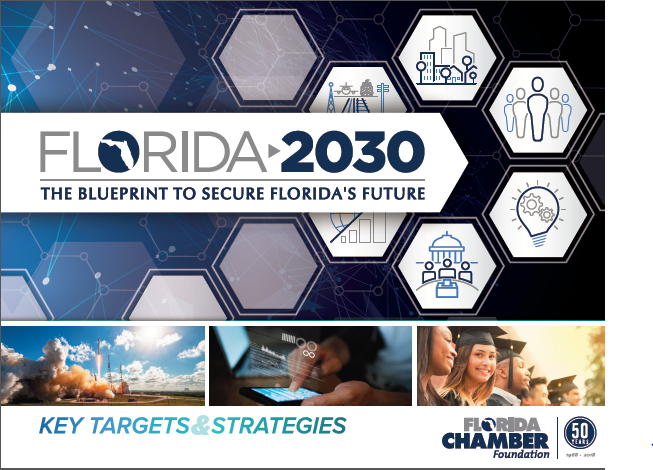 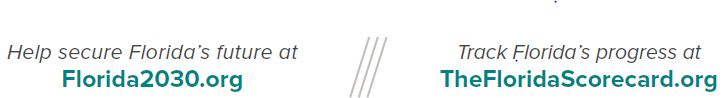 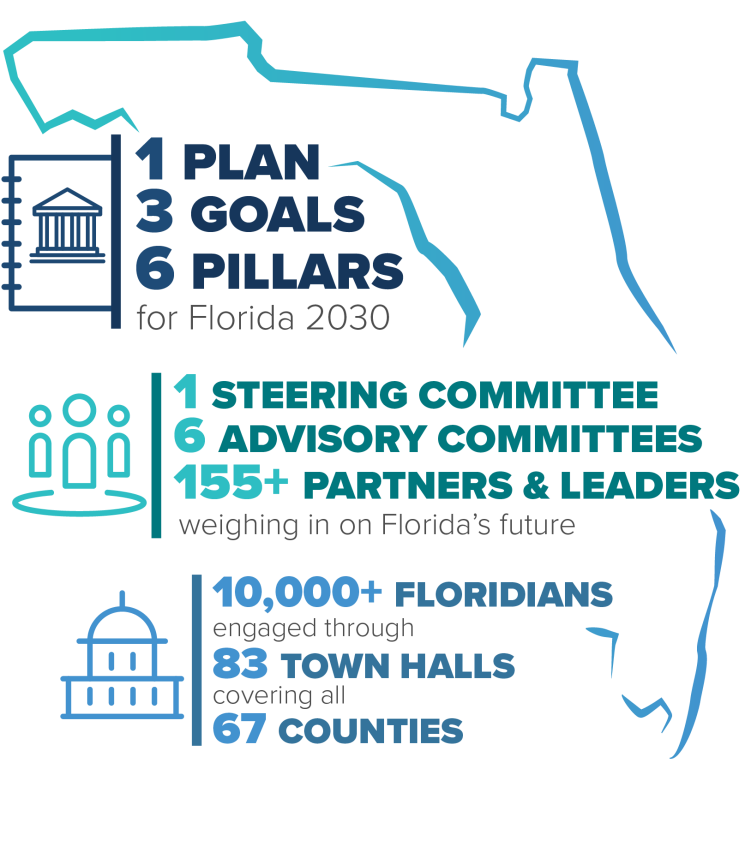 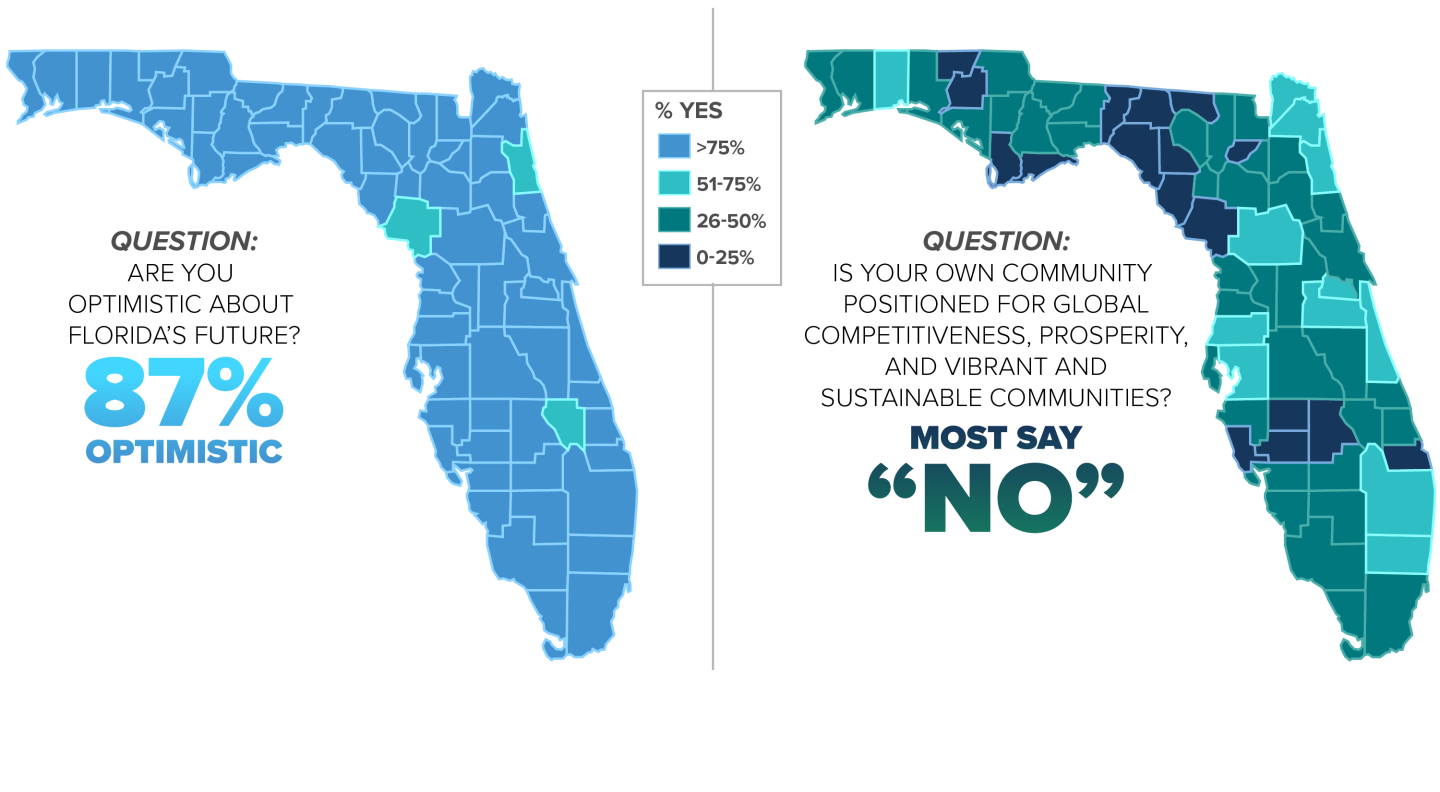 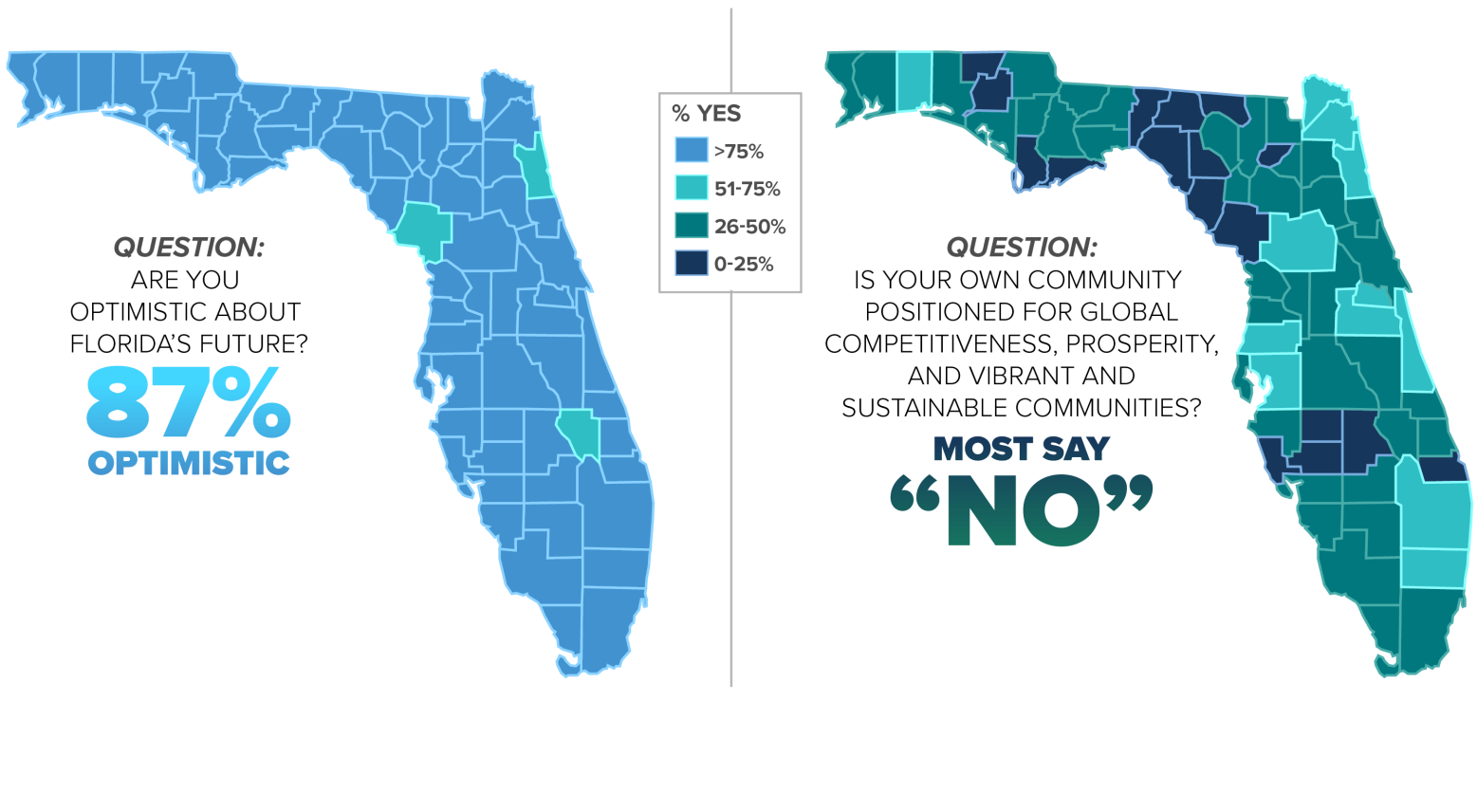 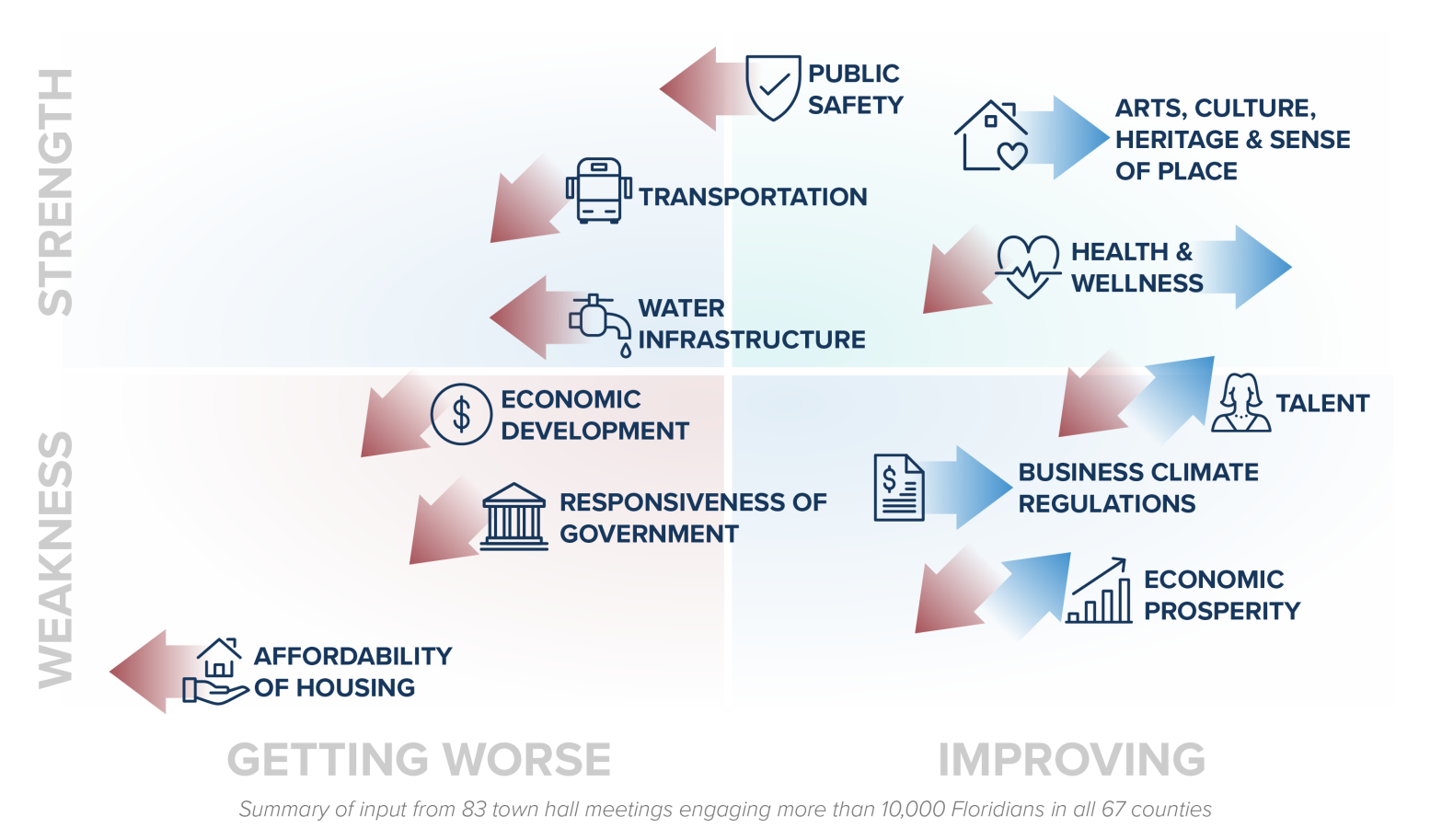 Coordinates
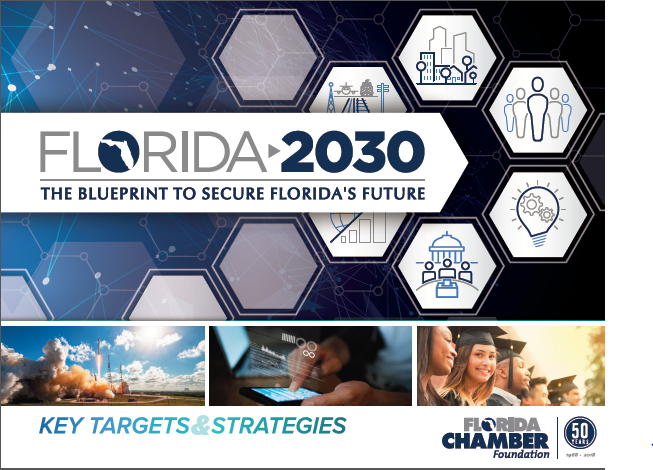 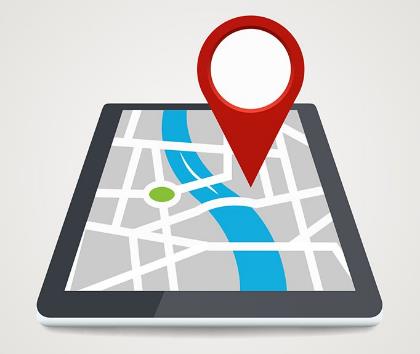 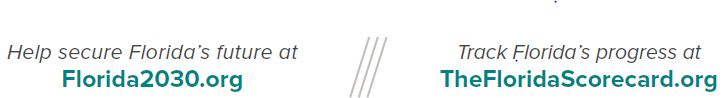 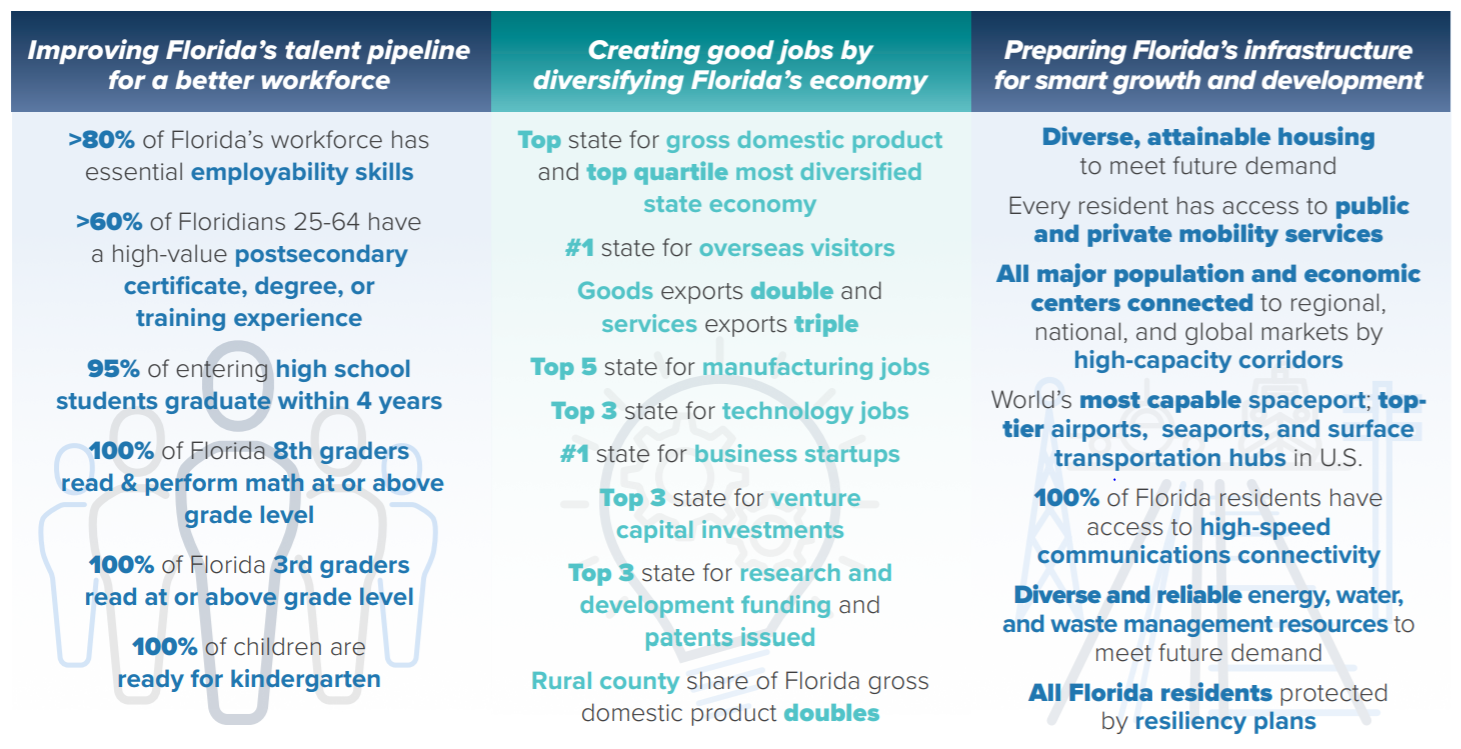 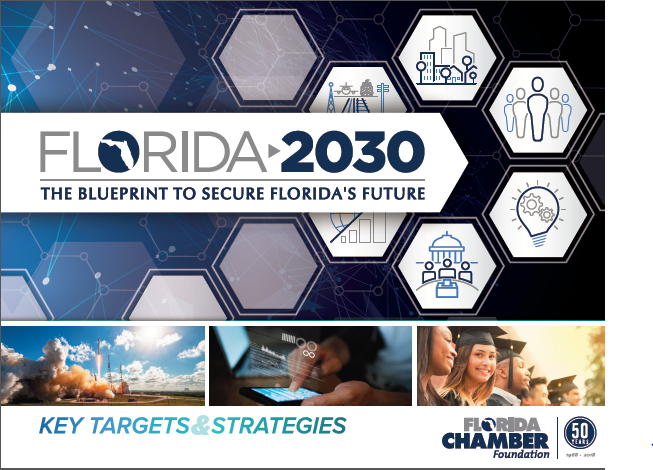 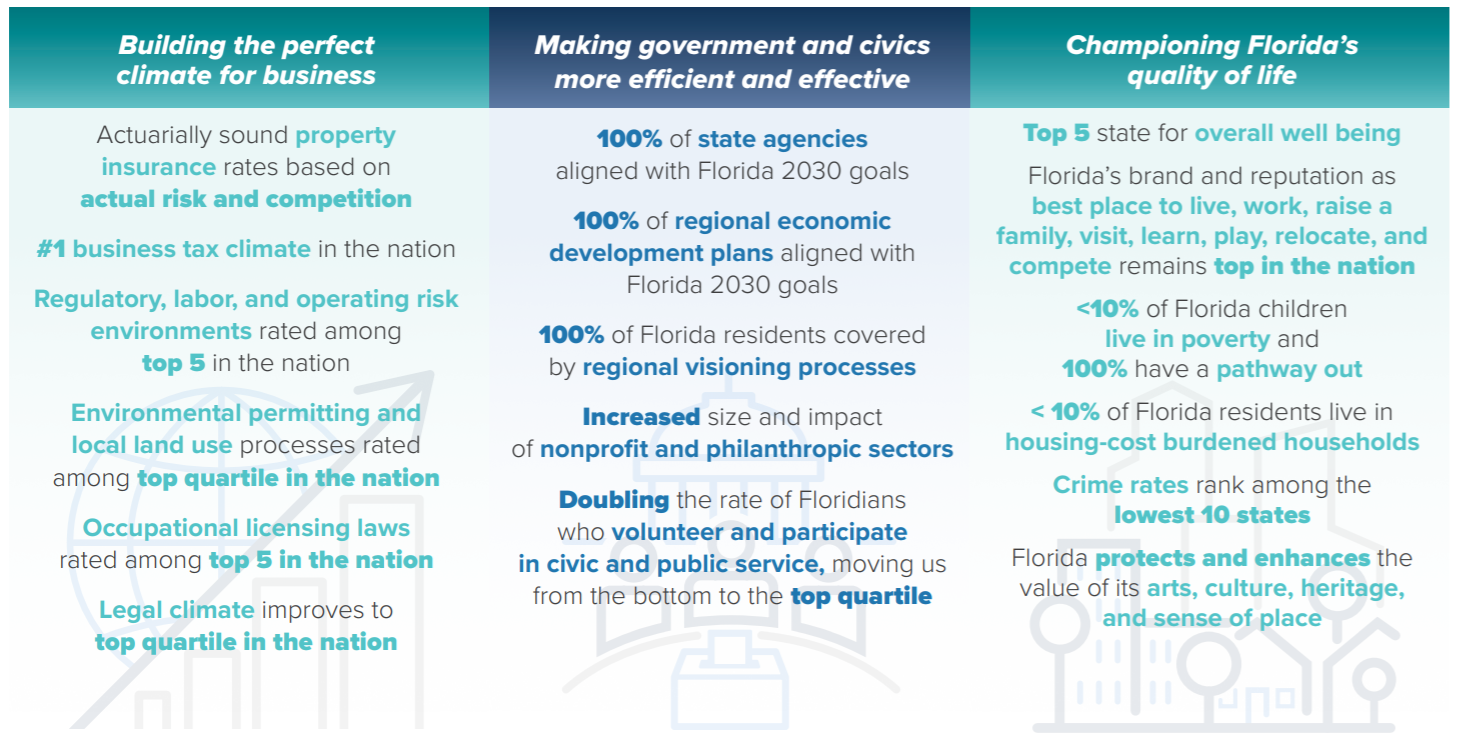 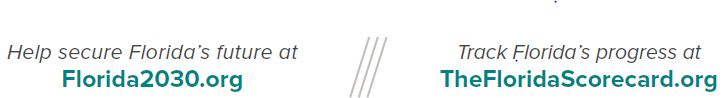 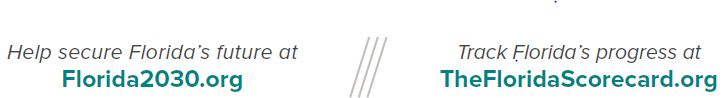 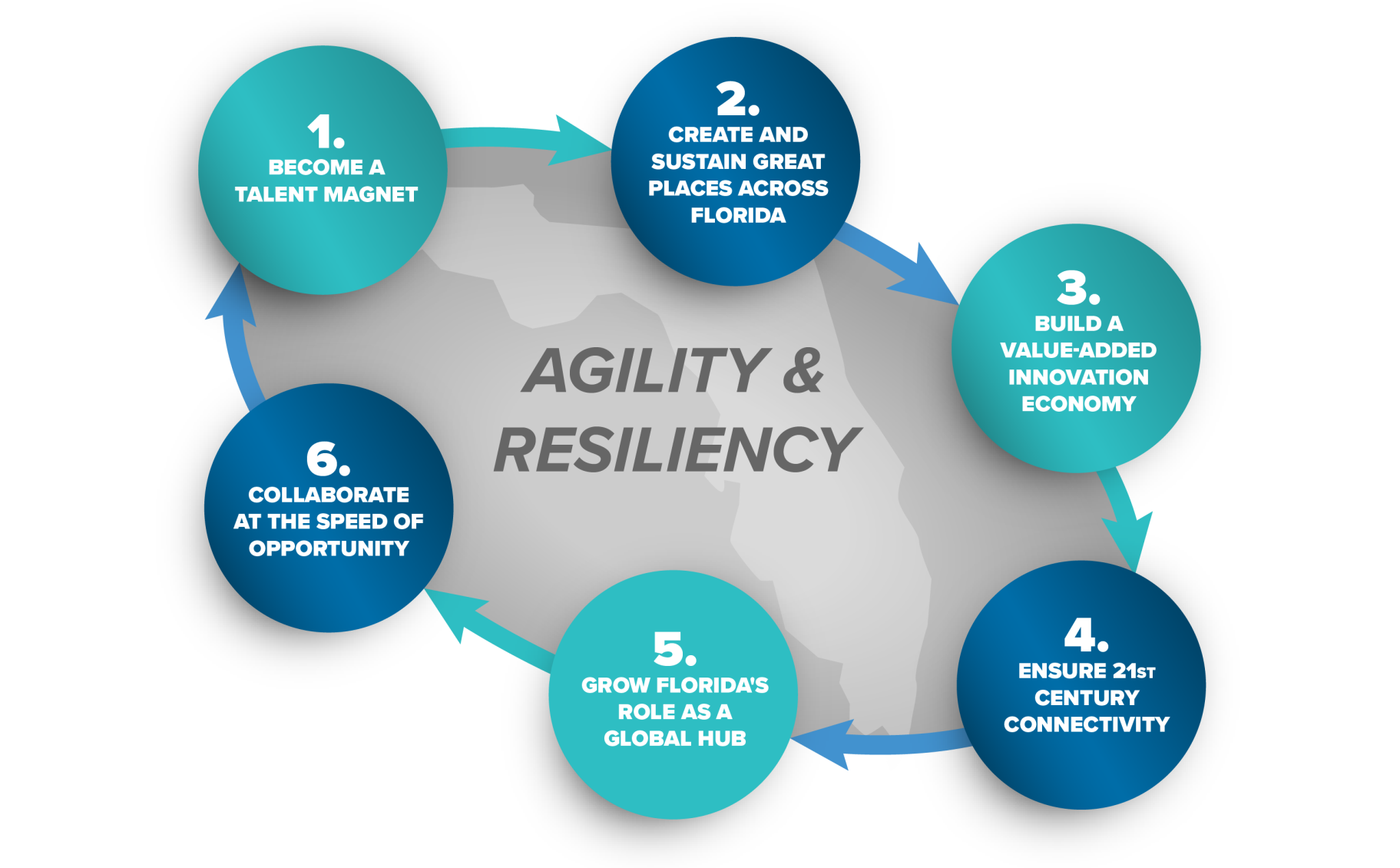 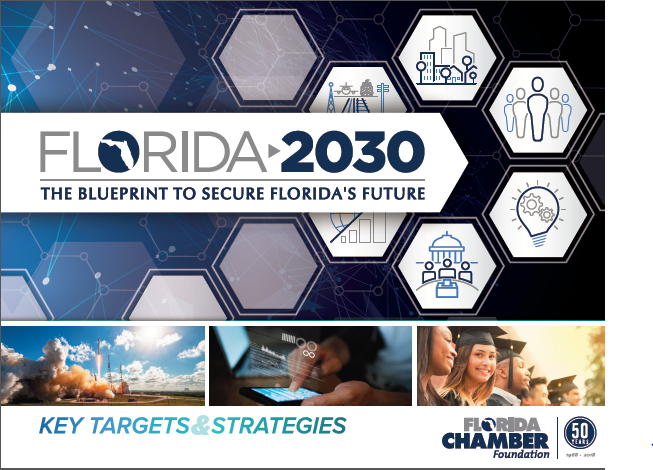 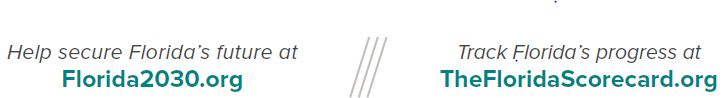